请提前下载
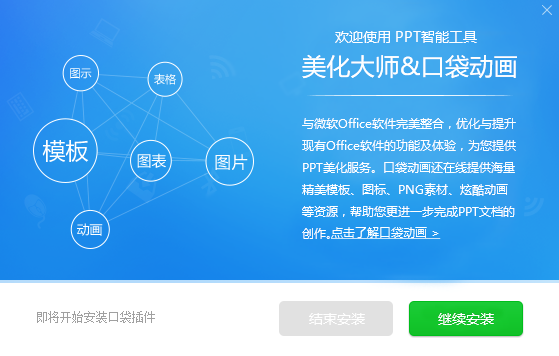 美化大师
http://meihua.docer.com/
不要安装口袋动画

练习题（课件明天更新）
http://lib.tsinghua.edu.cn/service/workshop.html
第25讲：PPT的设计与制作（课件、示例）
PPT的设计与制作



清华大学图书馆
管翠中
C
01
PPT模板
ONTENTS
02
美化大师
03
图示（SmartArt）
目
录
04
配色
05
简单四步法
美化大师        SmartArt        取色器
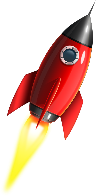 2019
2013
2007
2010
2016
2003
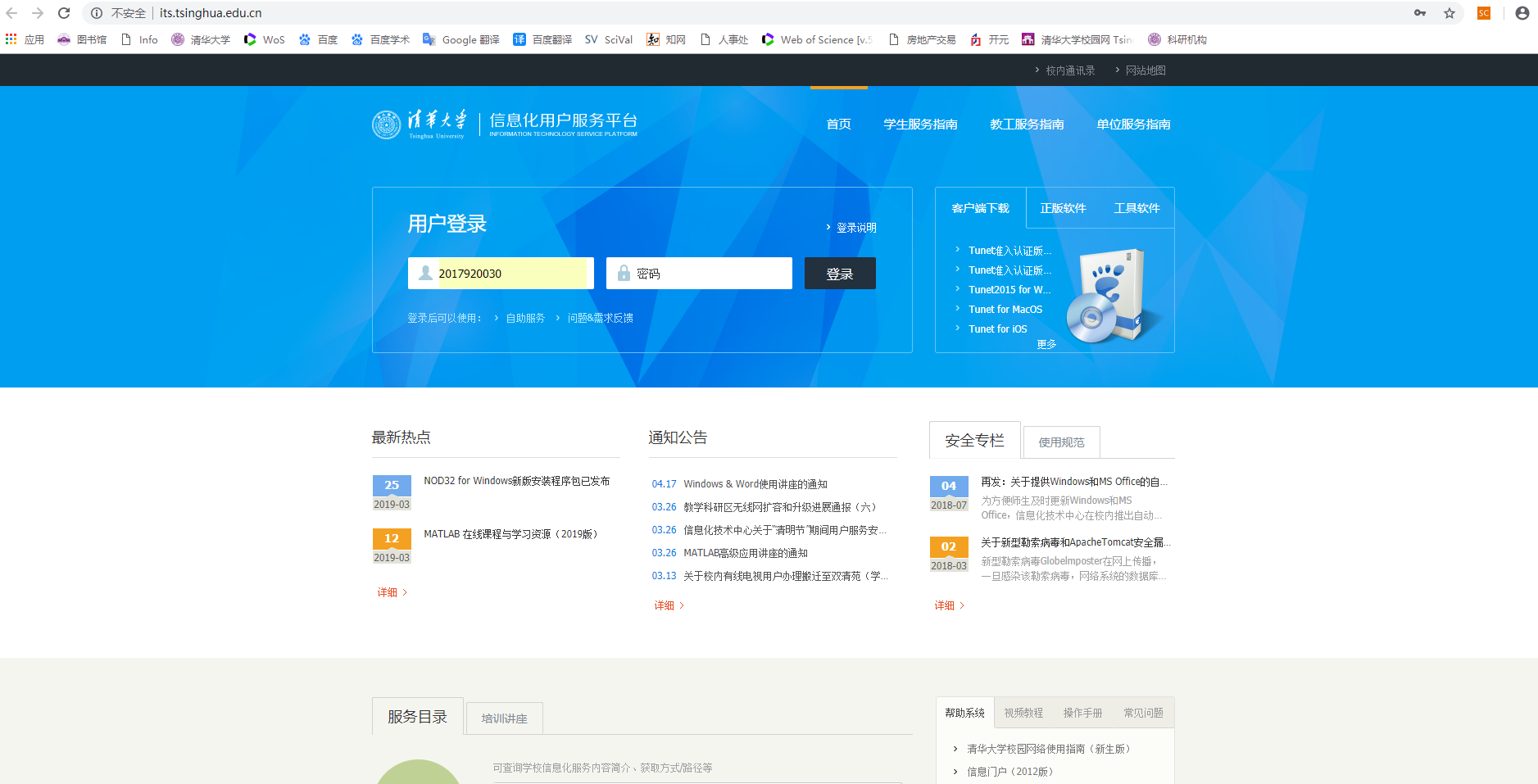 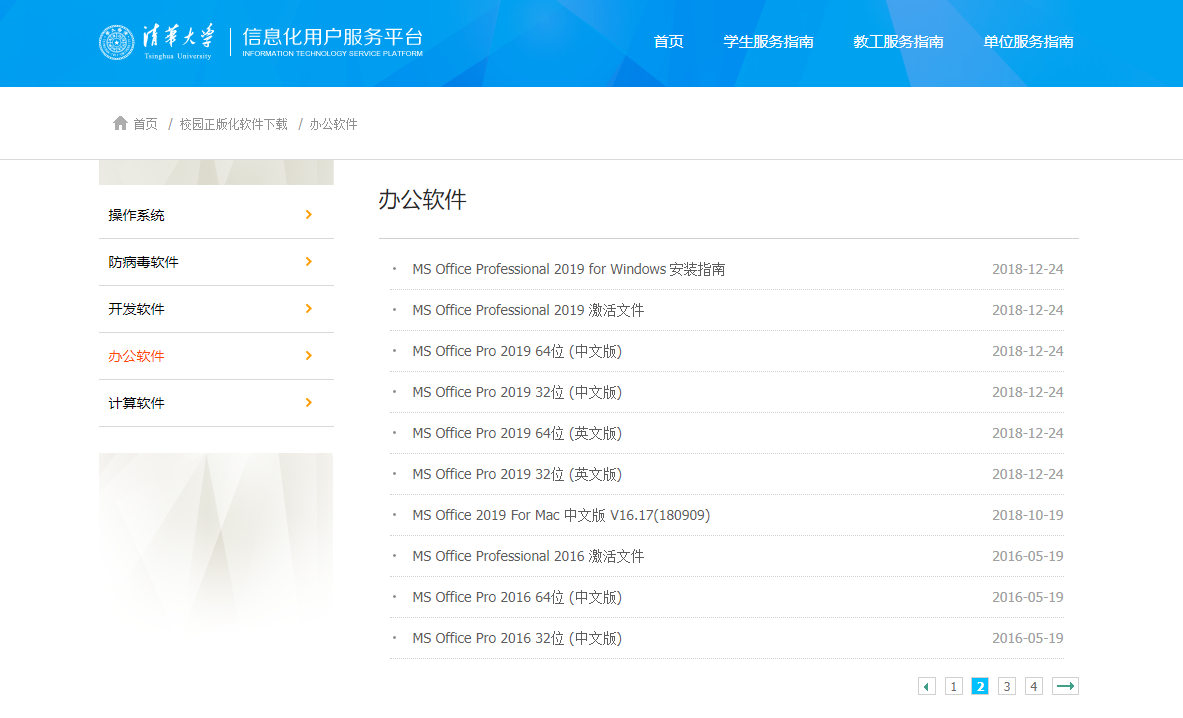 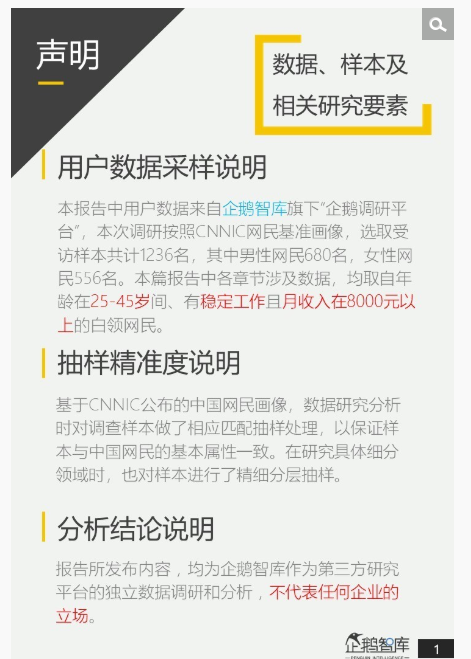 ***
开始做PPT前准备工作
1、设置页面尺寸
	依据屏幕确定，16:9? 4:3?
2、设置主题色
	强调色、背景色、字体色、辅助色……
3、设置VI字体
	字体使用规范，黑体、微软雅黑，Arial、Times New Roman
4、设置幻灯片分节
	逻辑是PPT的灵魂
一、PPT模板
寻找模板      修改模板      更换模板
01
寻找模板
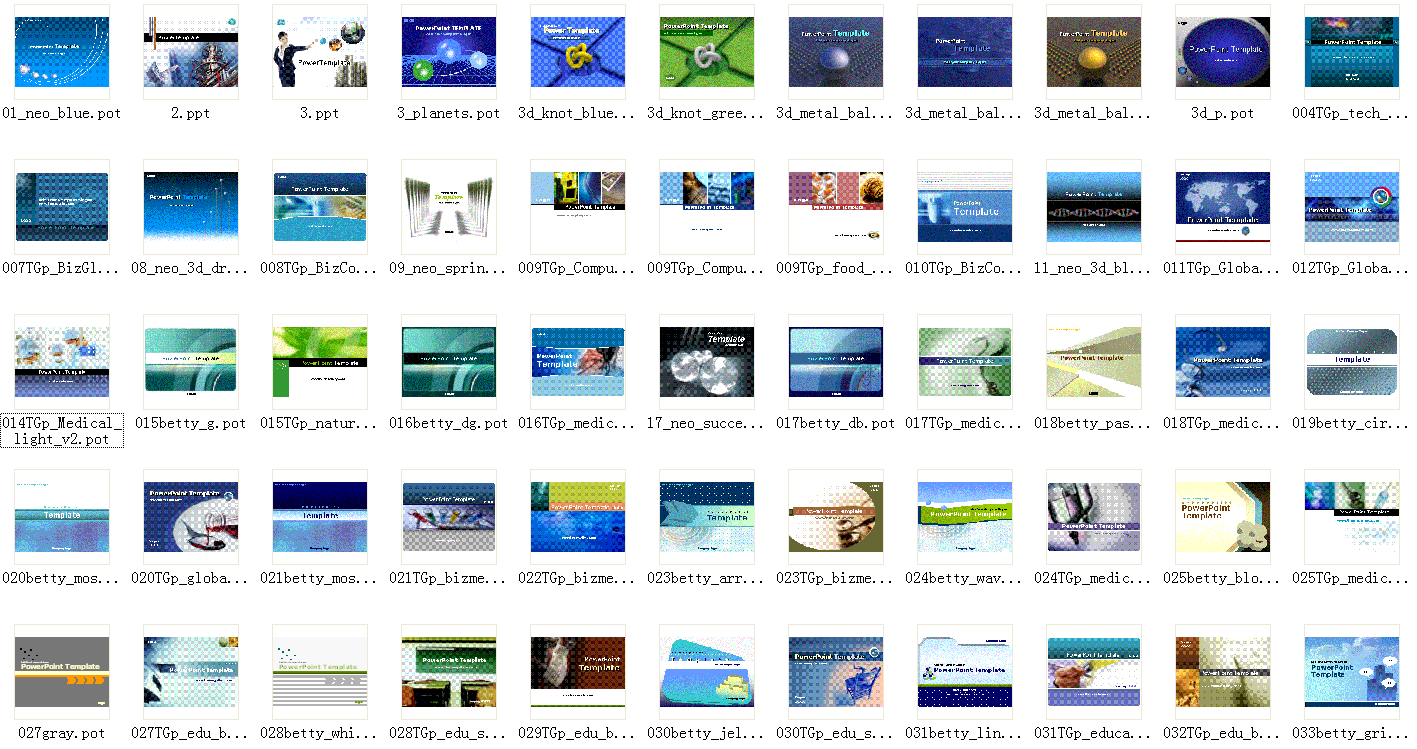 微软自带
相互拷贝
网上下载
自己制作
01
寻找模板
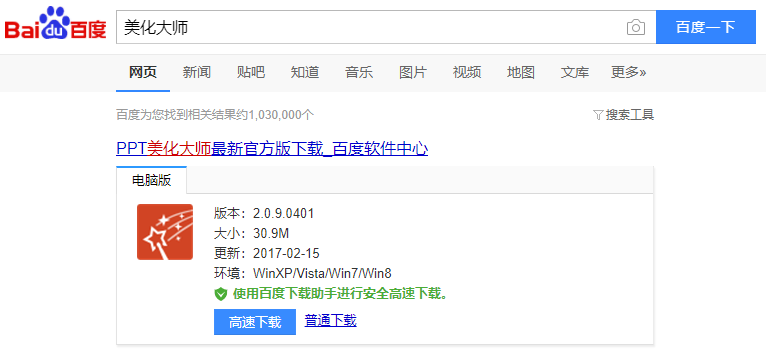 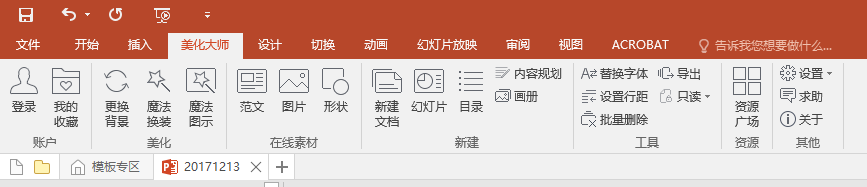 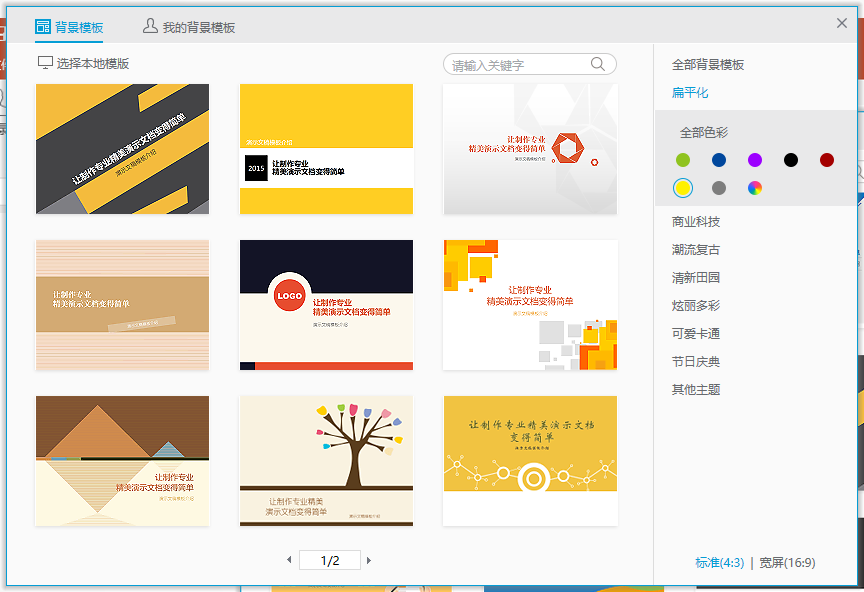 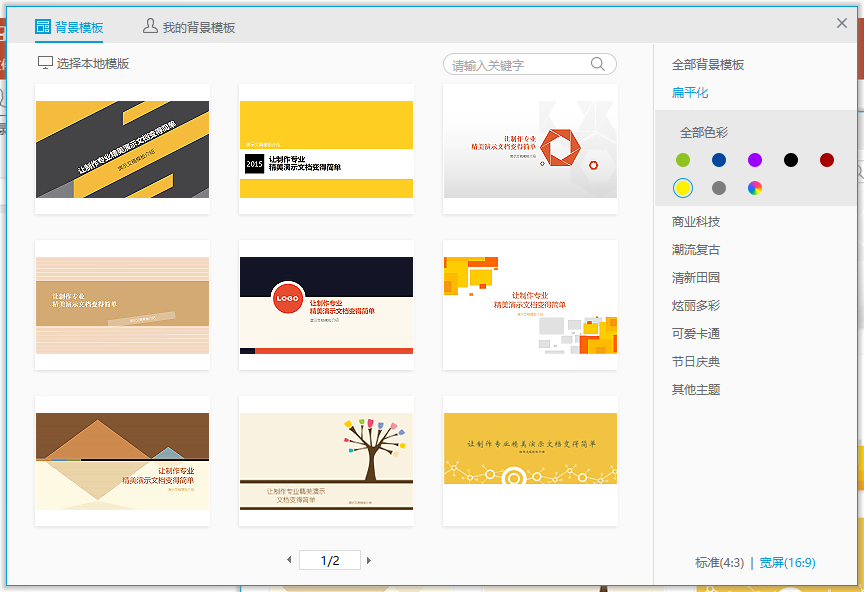 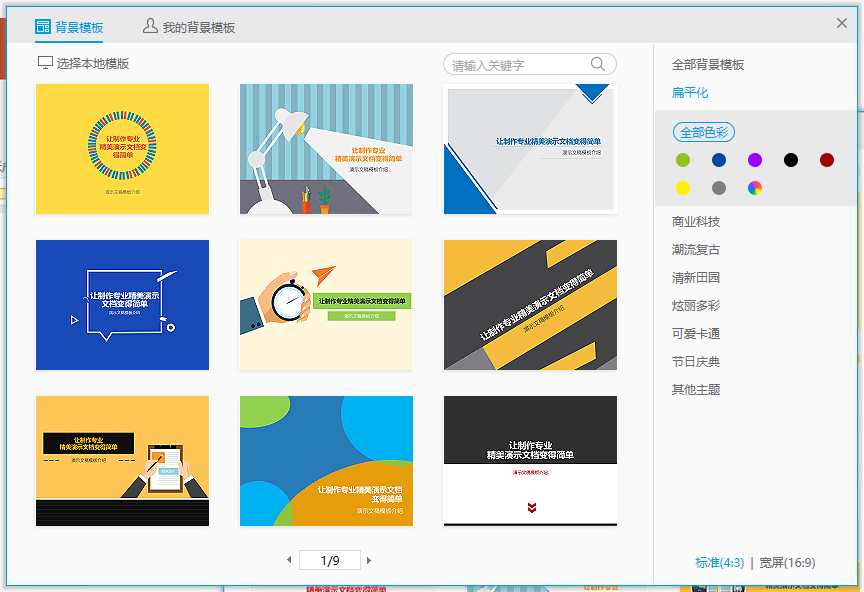 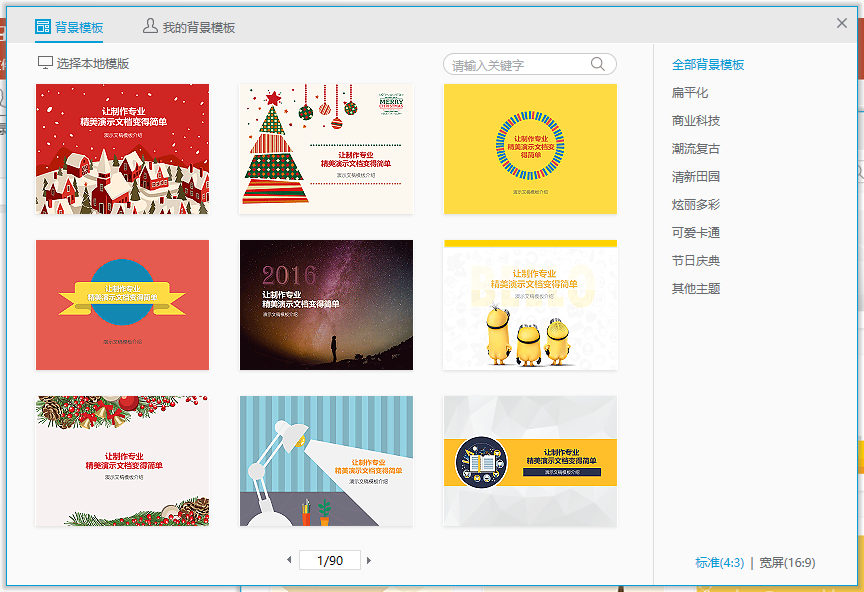 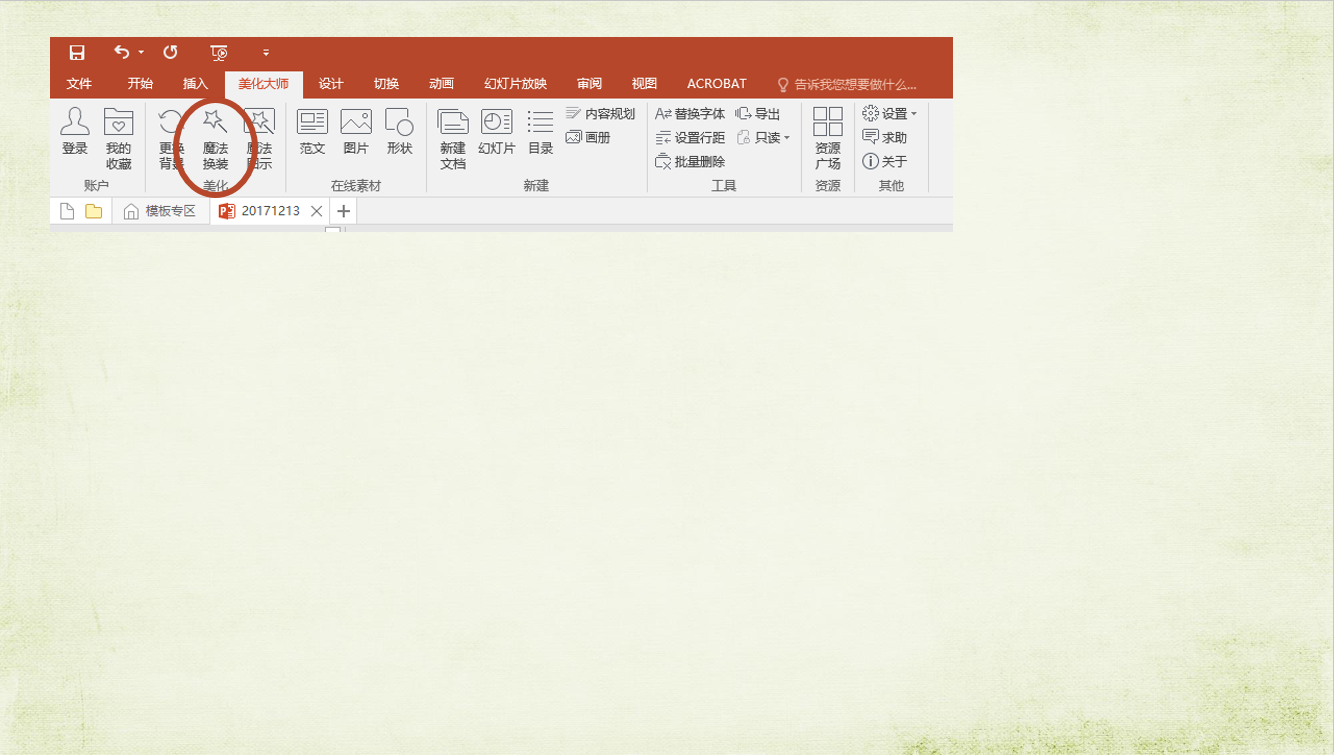 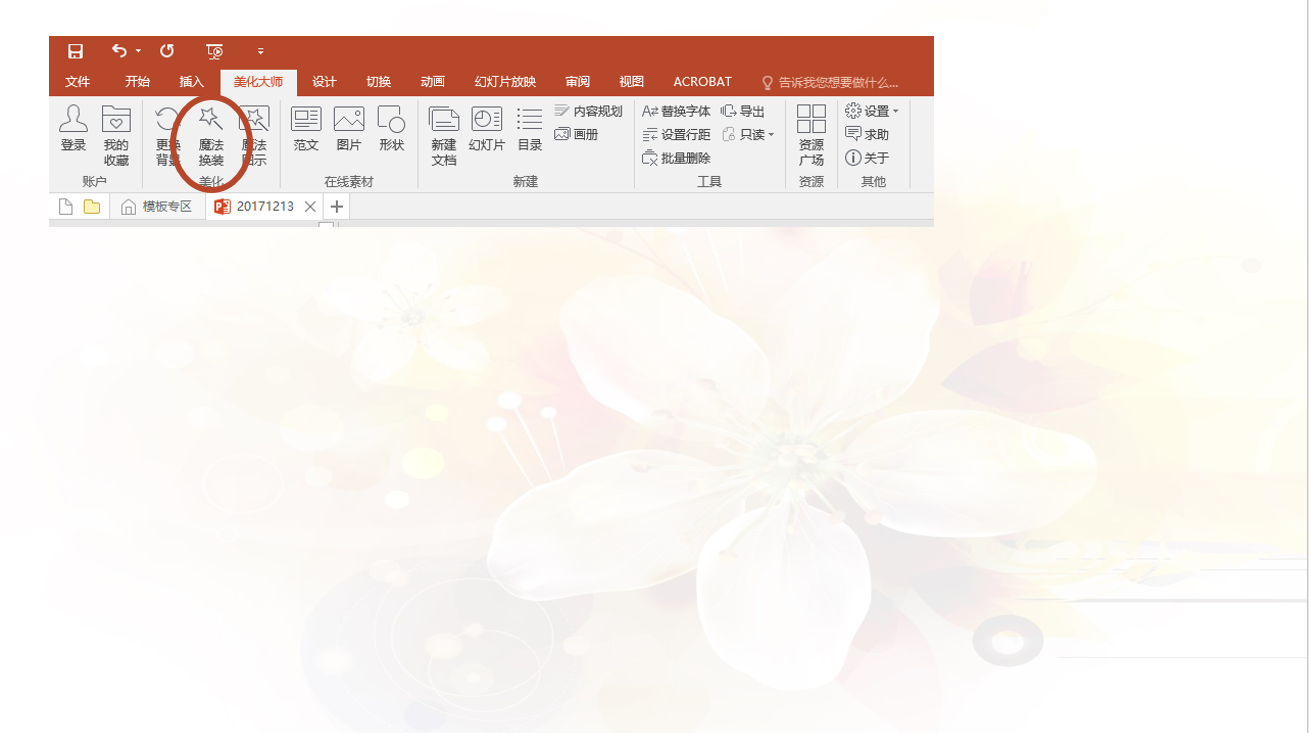 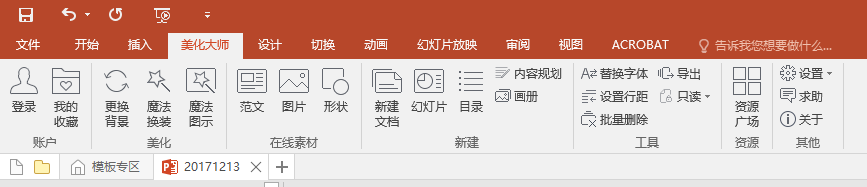 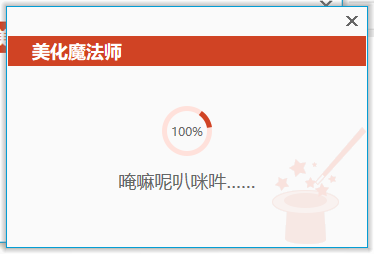 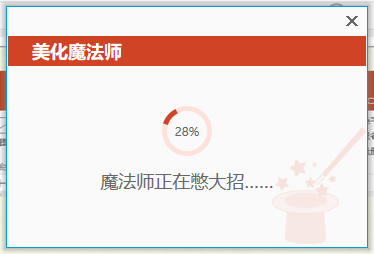 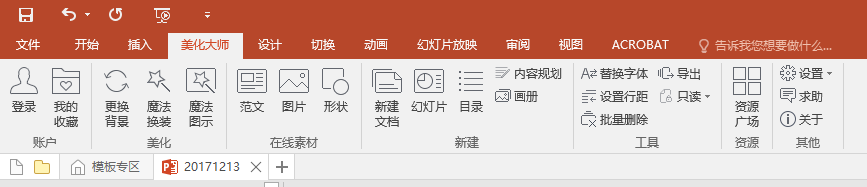 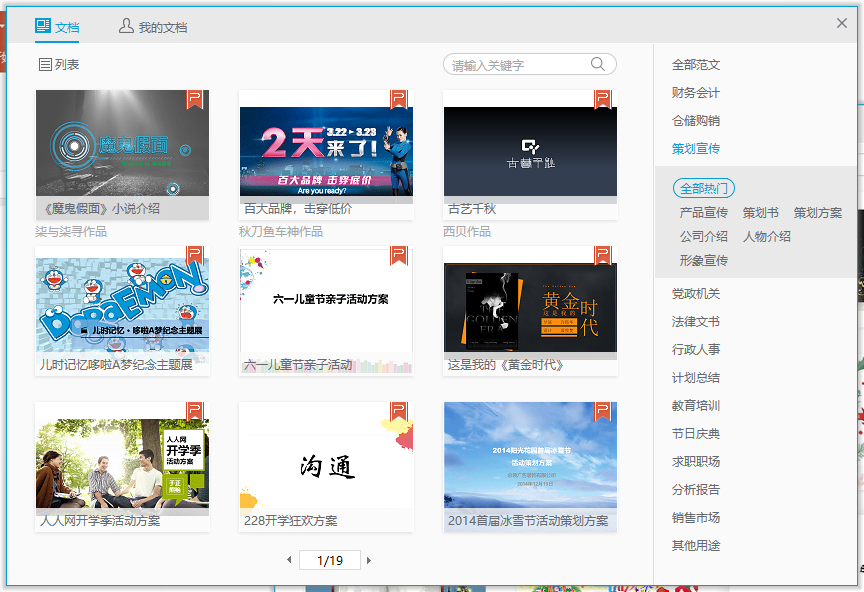 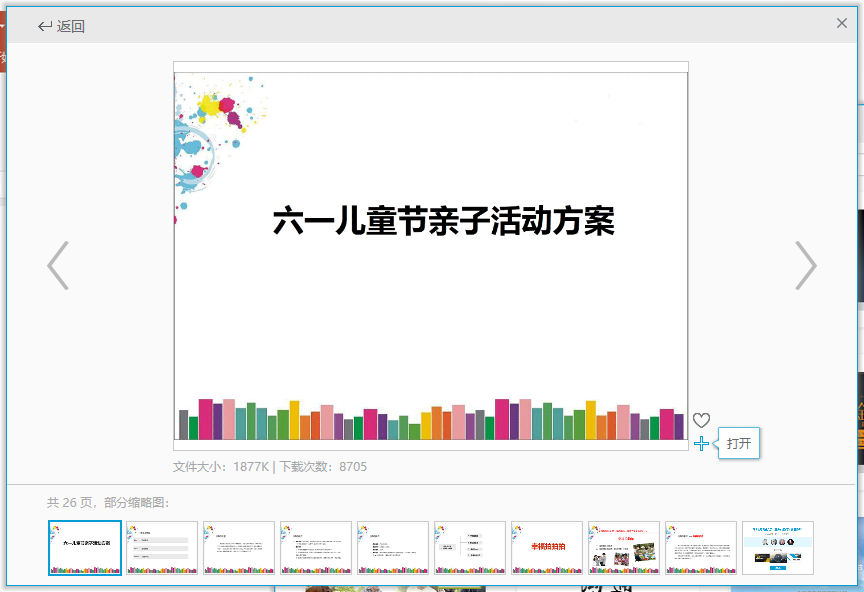 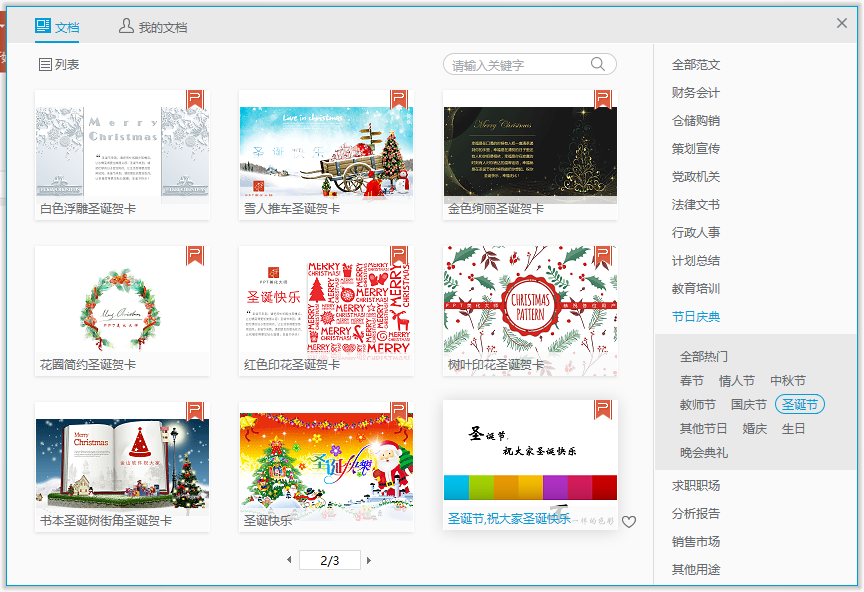 02
修改母版
视图——幻灯片母版
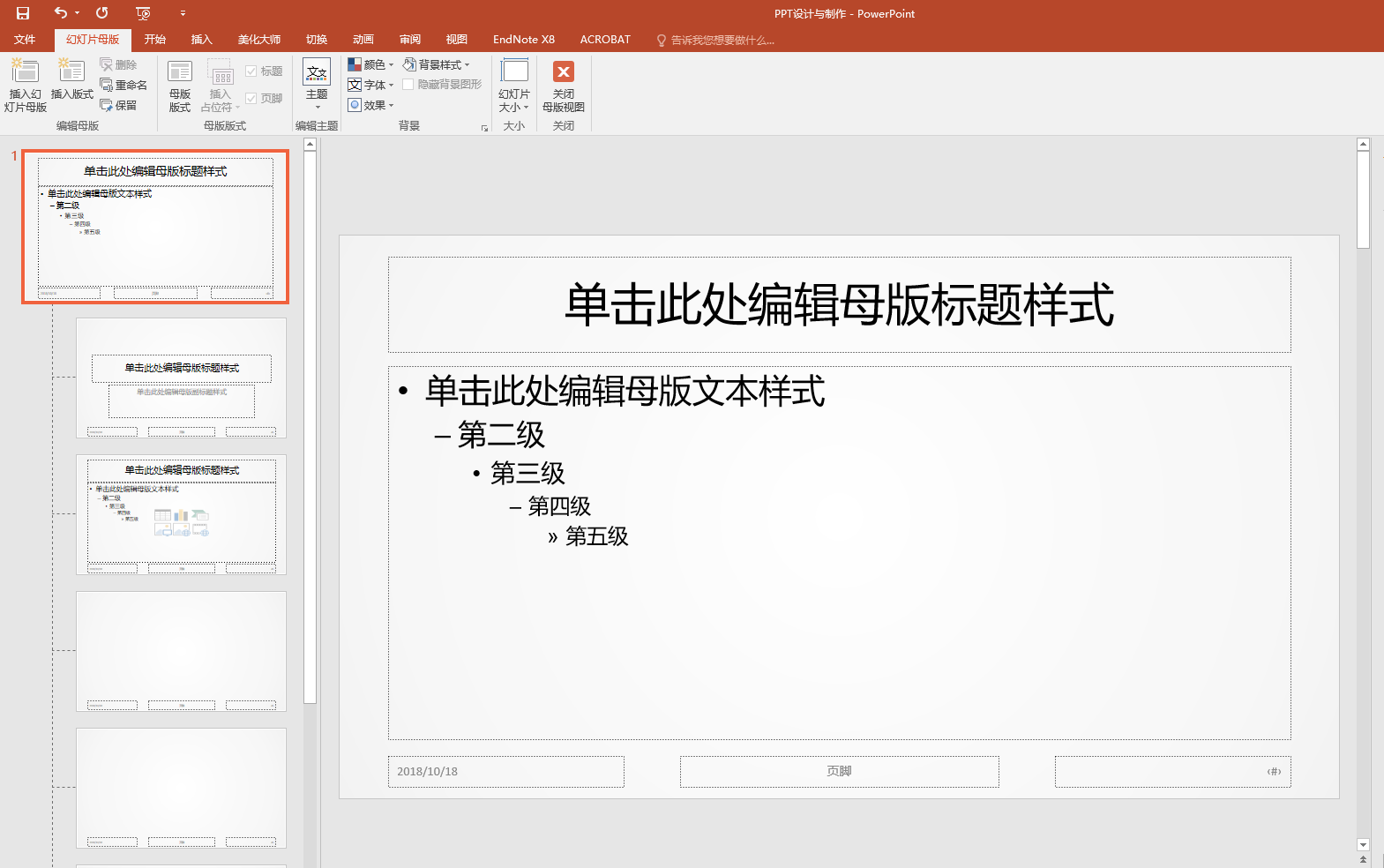 03
更换母版
使用目标主题（H）
保留源格式（K）
图片（U）
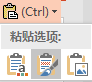 二、美化大师
让制作专业精美PPT变得简单
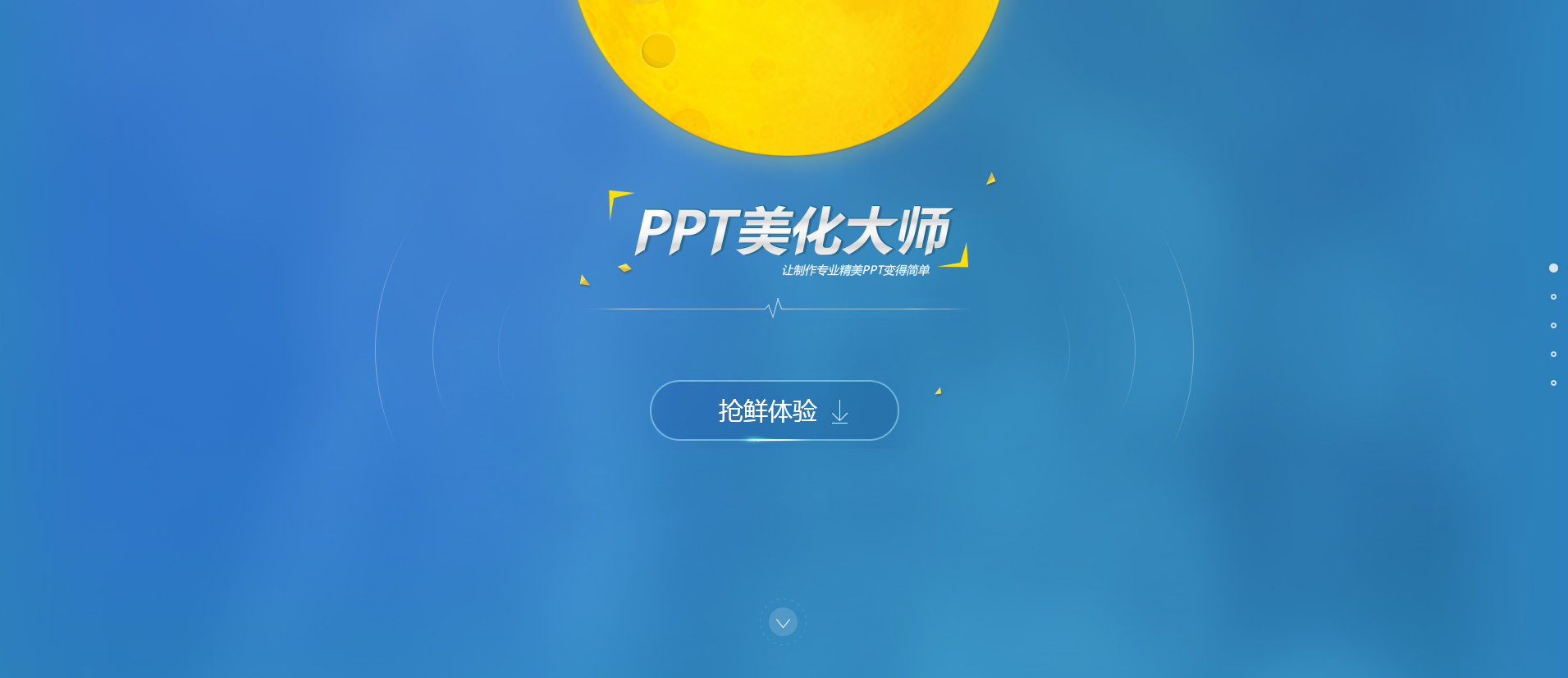 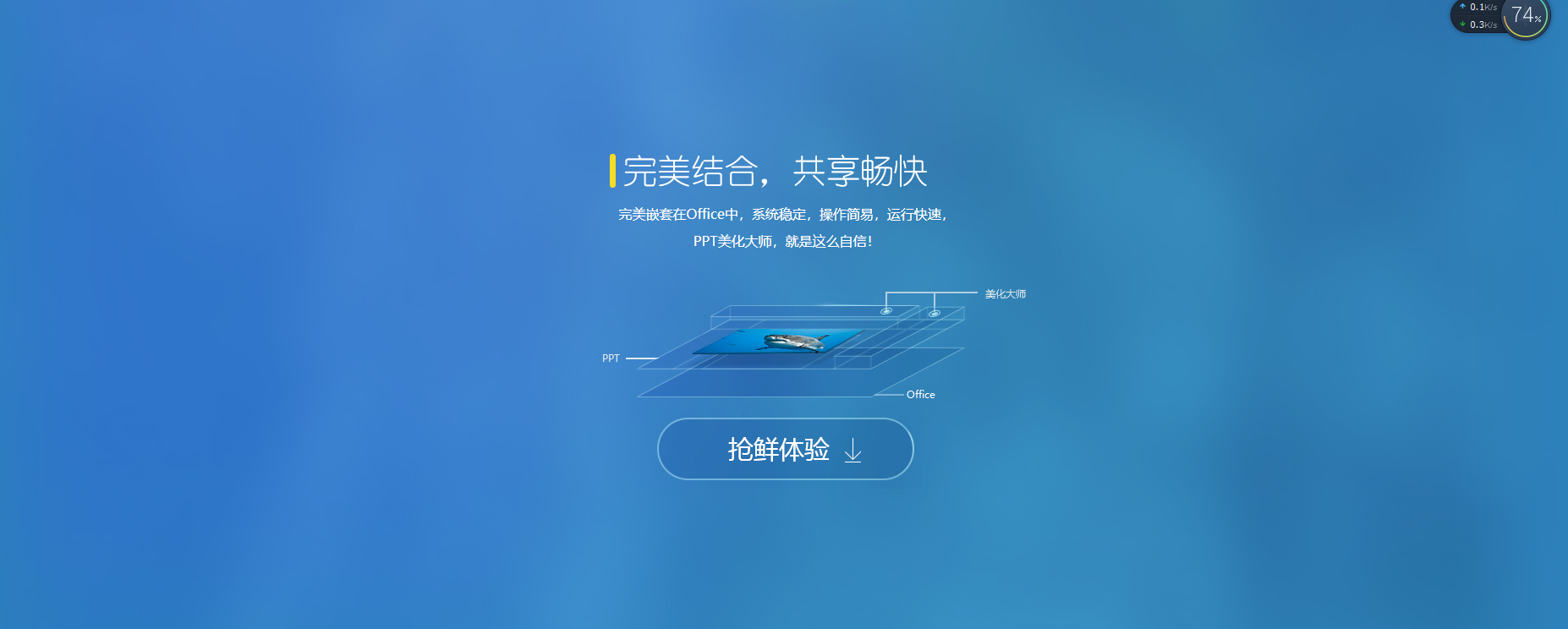 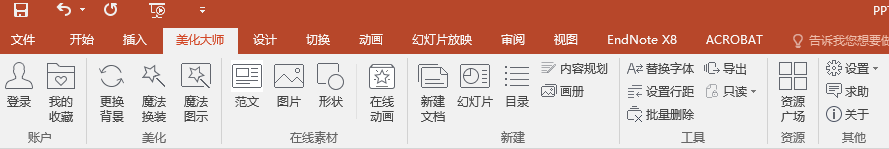 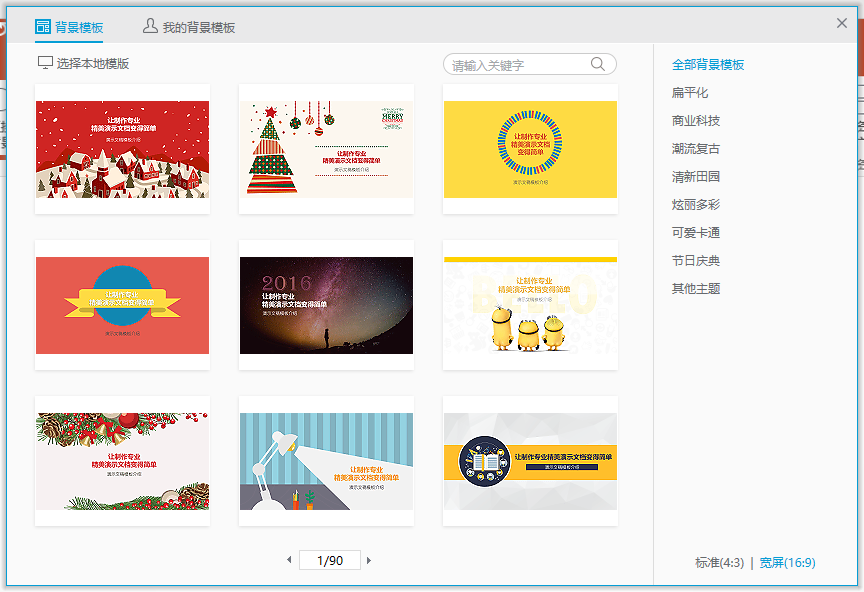 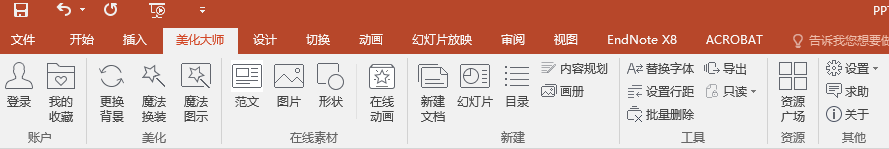 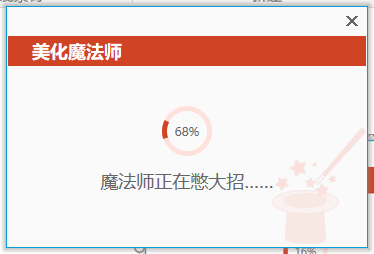 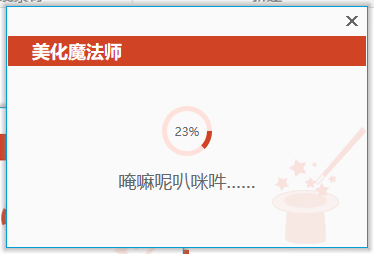 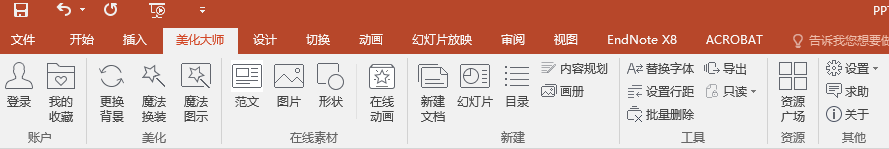 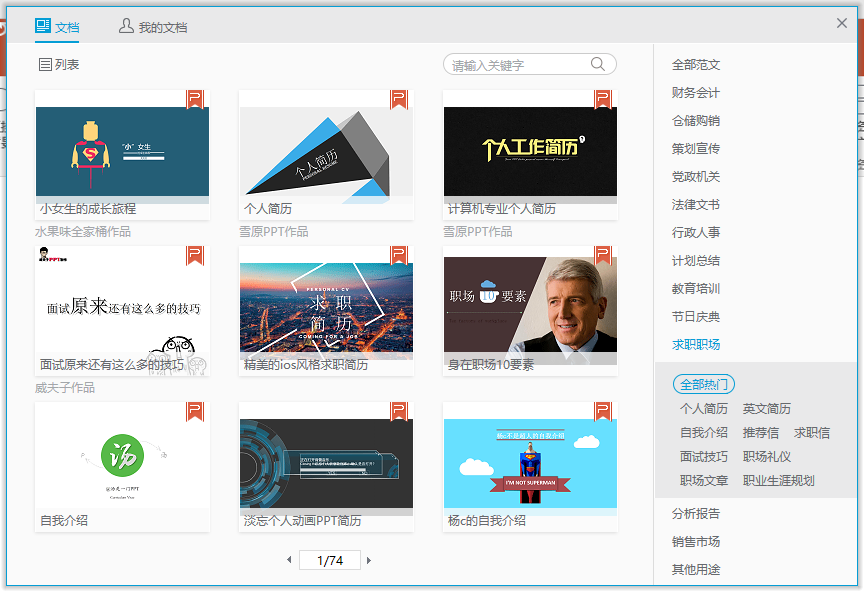 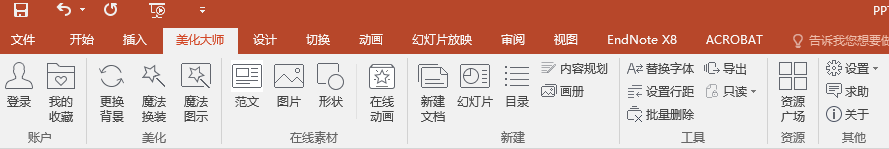 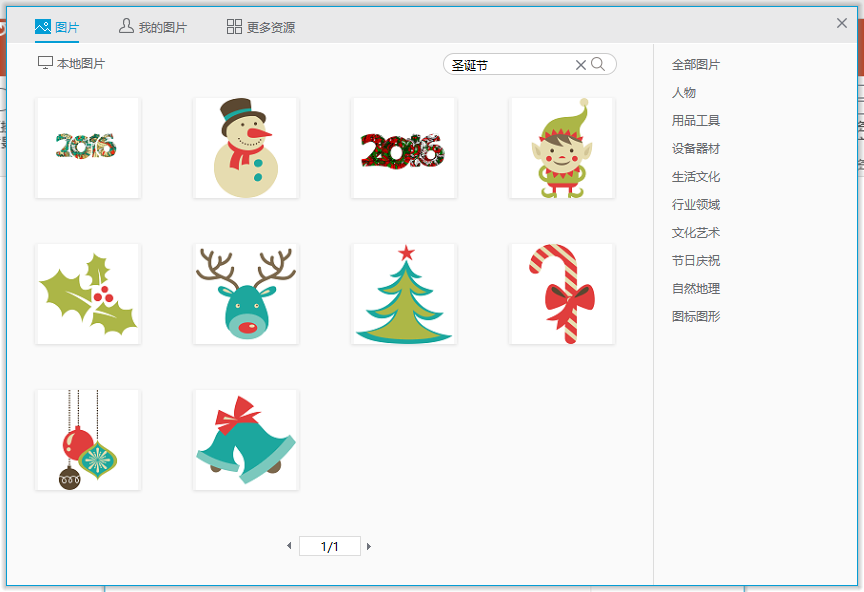 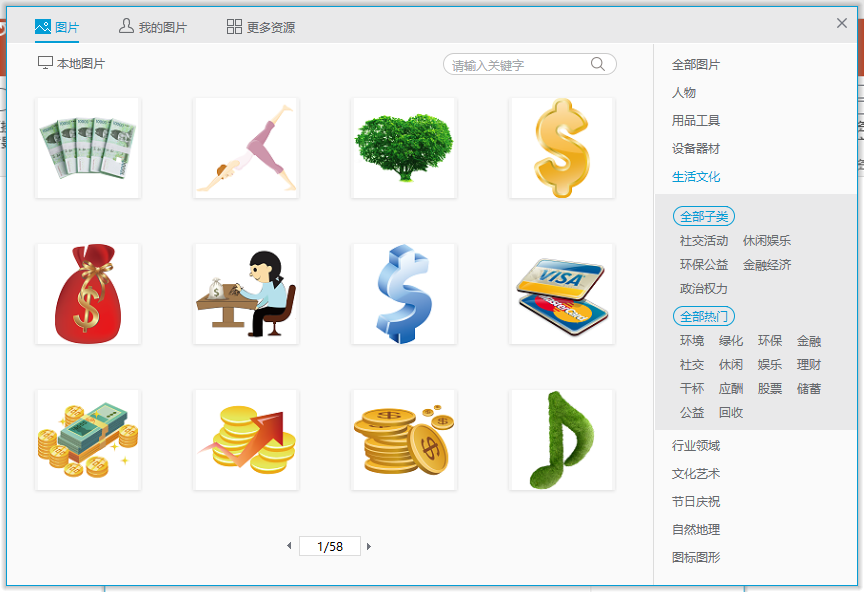 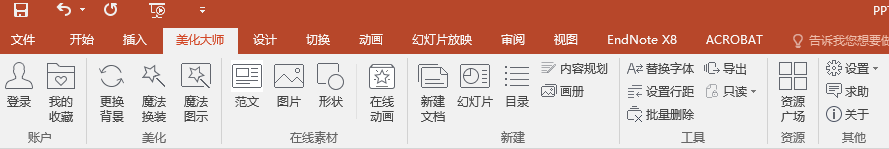 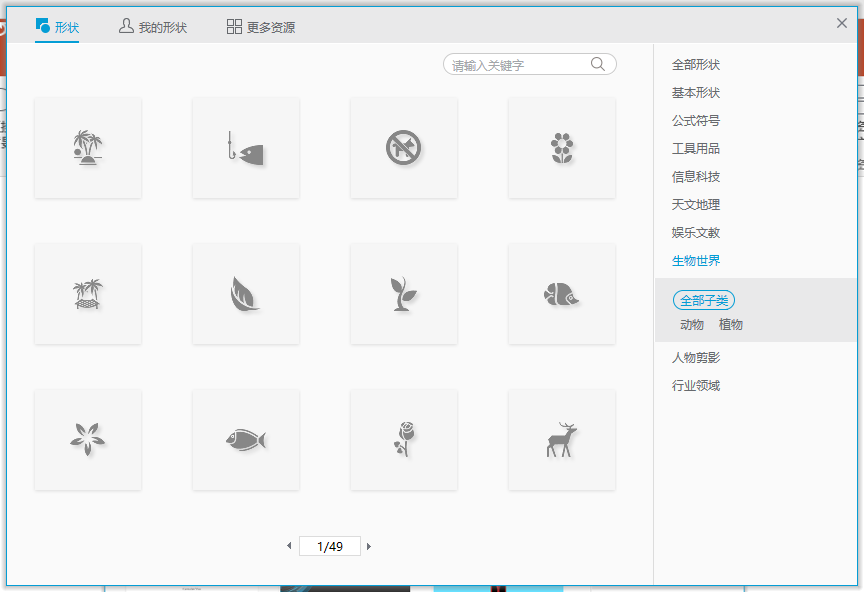 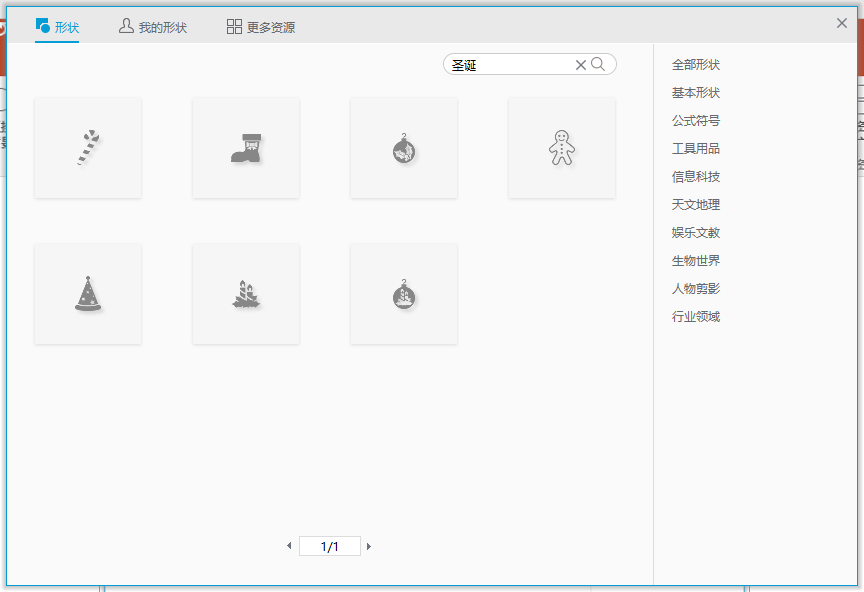 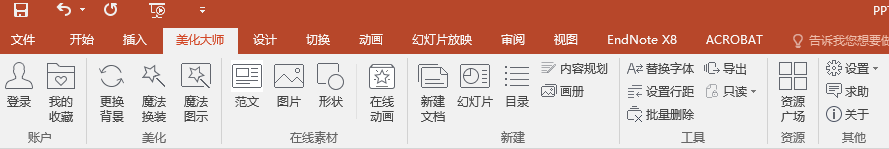 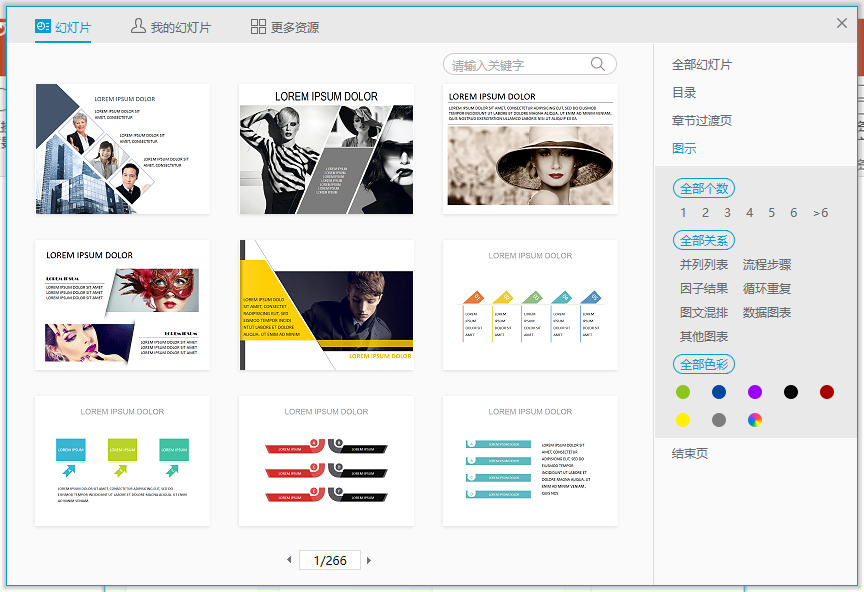 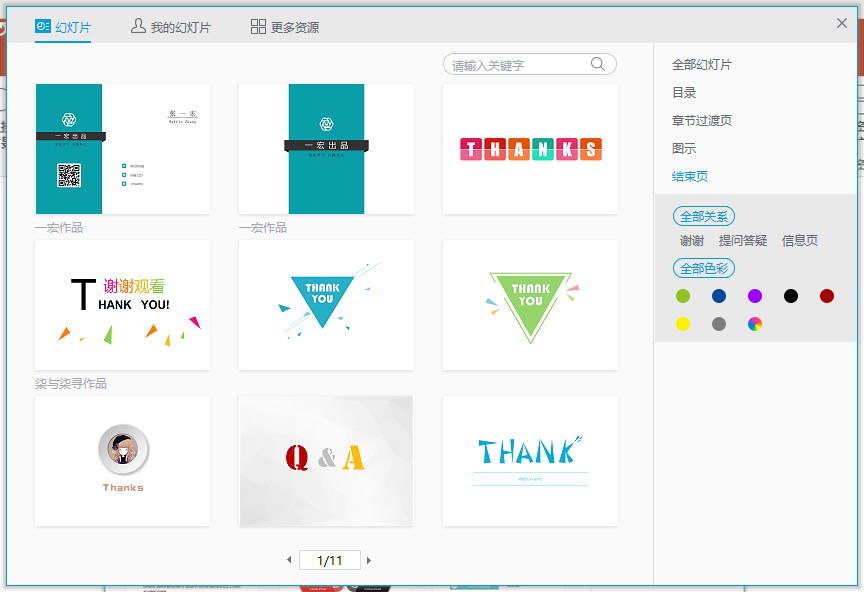 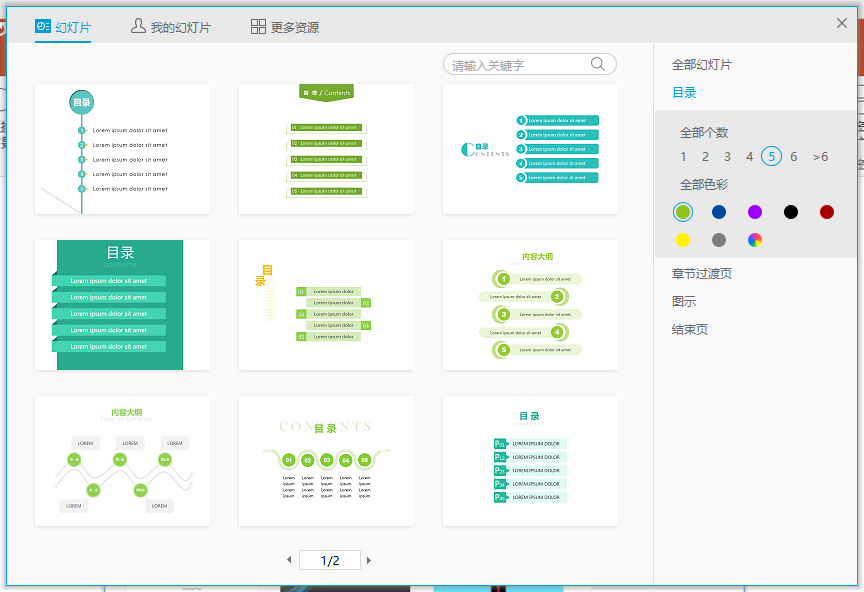 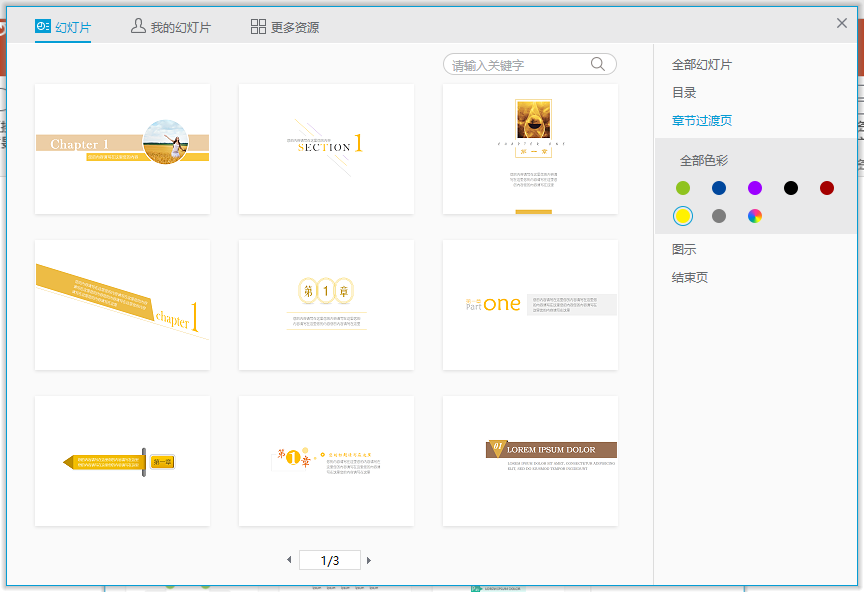 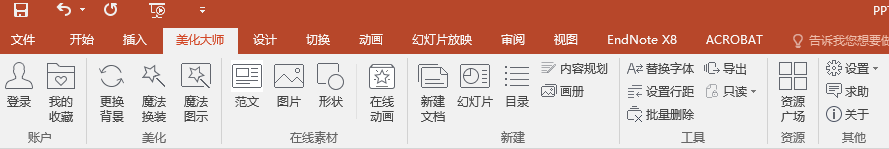 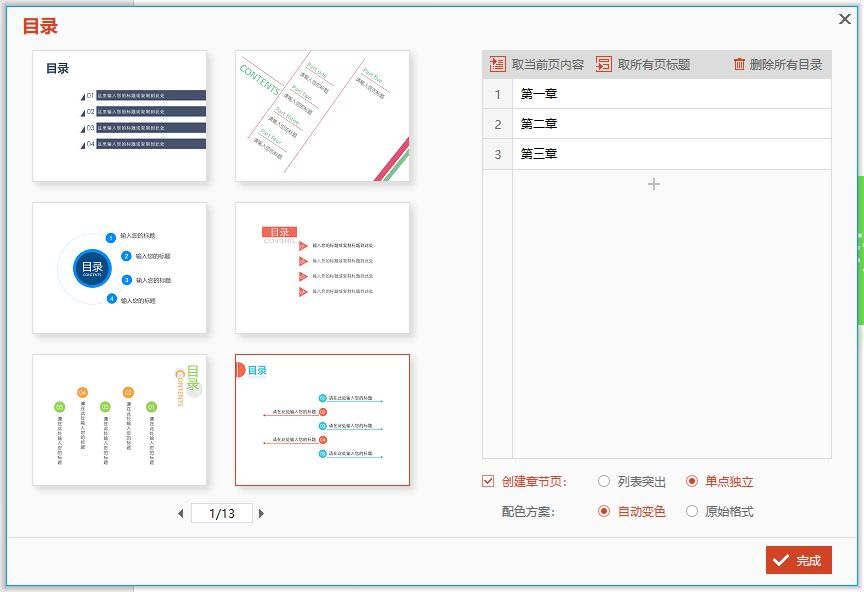 练习一
修改母版，更换母版
熟悉美化大师，创建一个简单的PPT
三、图示
SmartArt
01
美化大师
图示：小明的一天
早上先起床（洗脸，刷牙）
然后去上班（骑自行车，坐公交，坐地铁）
到单位后工作（上午干活中午吃饭下午再干活）
01
美化大师
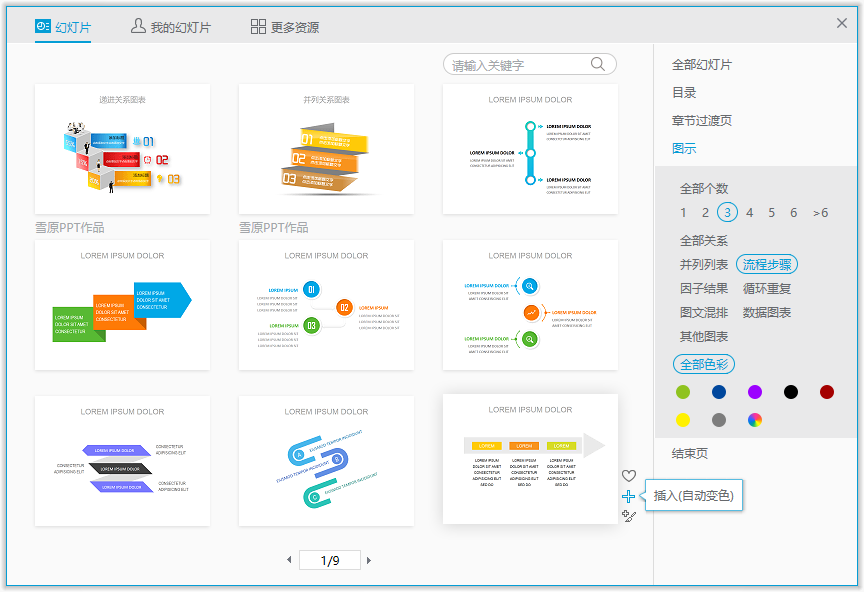 01
美化大师
LOREM IPSUM DOLOR
LOREM
LOREM
LOREM
LOREM IPSUM DOLOR SIT AMET CONSECTETUR ADIPISICING ELIT SED DO
LOREM IPSUM DOLOR SIT AMET CONSECTETUR ADIPISICING ELIT SED DO
LOREM IPSUM DOLOR SIT AMET CONSECTETUR ADIPISICING ELIT SED DO
02
SmartArt转换
答辩目录
1、选题的背景和来源
2、国内外研究的现状
3、研究的方法和思路
4、研究的成果及应用
5、毕业论文总结及鸣谢
02
SmartArt转换
02
SmartArt转换
图示：小明的一天
早上先起床
洗脸
刷牙
然后去上班
骑自行车
坐公交
坐地铁
到单位后工作
上午干活
中午吃饭
下午再干活
02
SmartArt转换
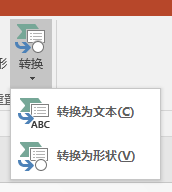 02
SmartArt转换
选中图片——格式——图片版式
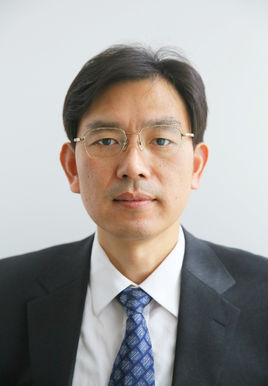 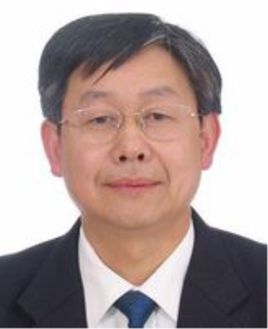 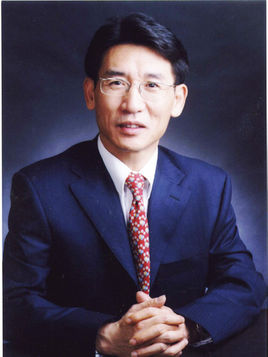 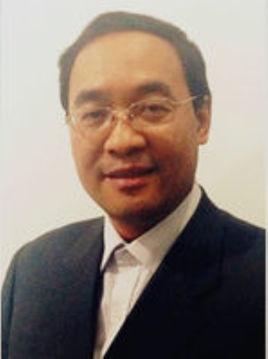 02
SmartArt转换
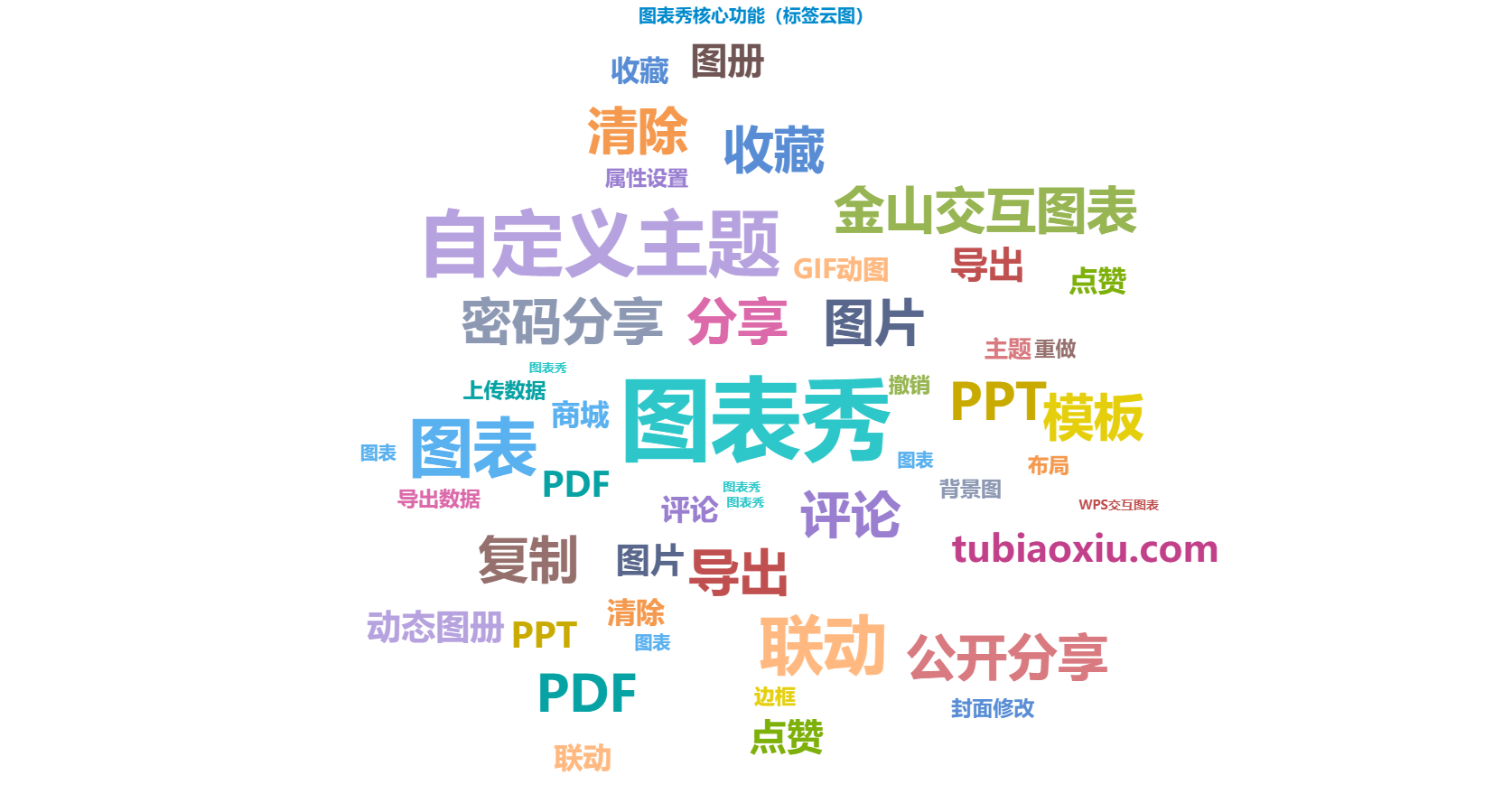 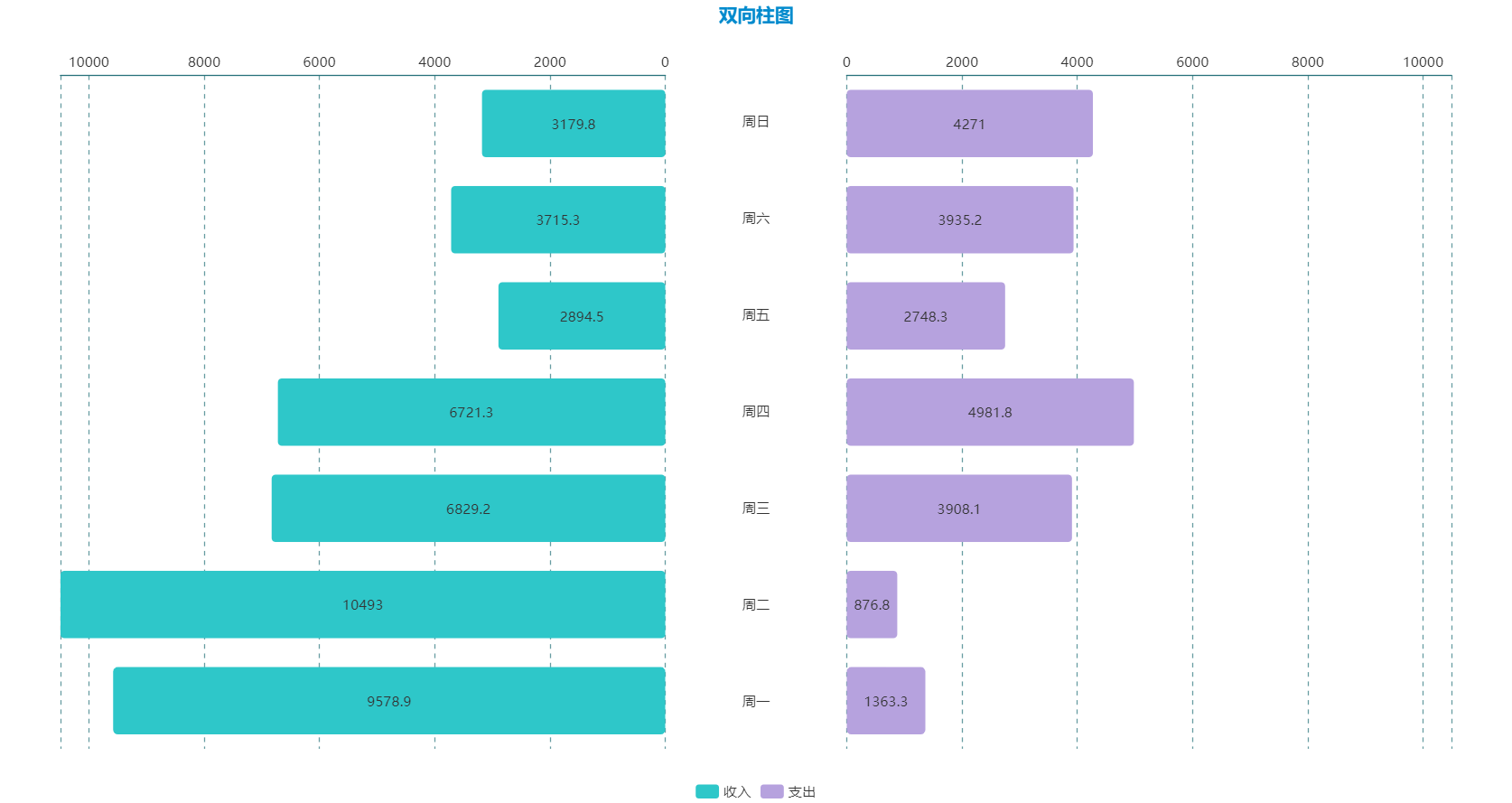 03
图表秀
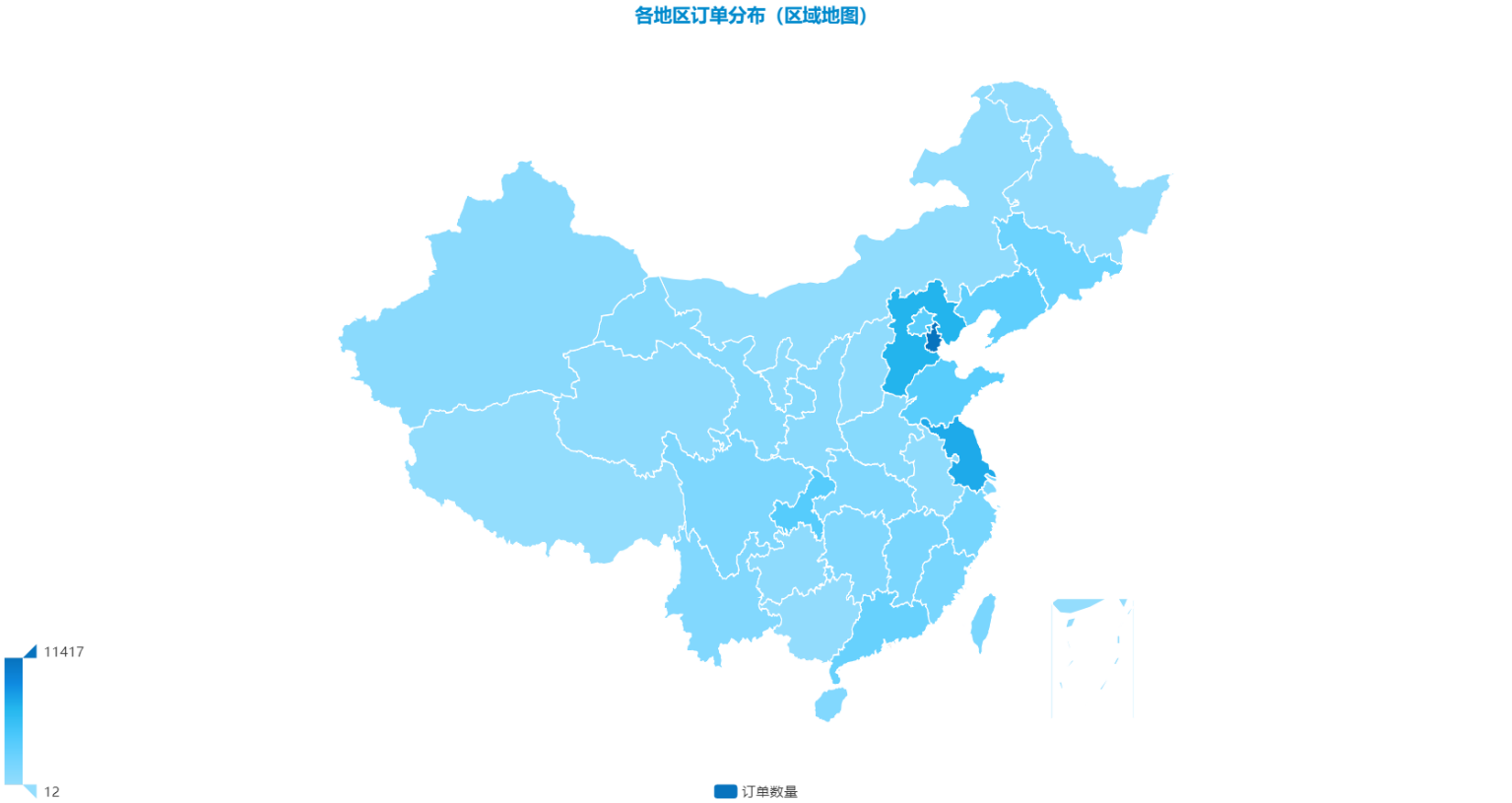 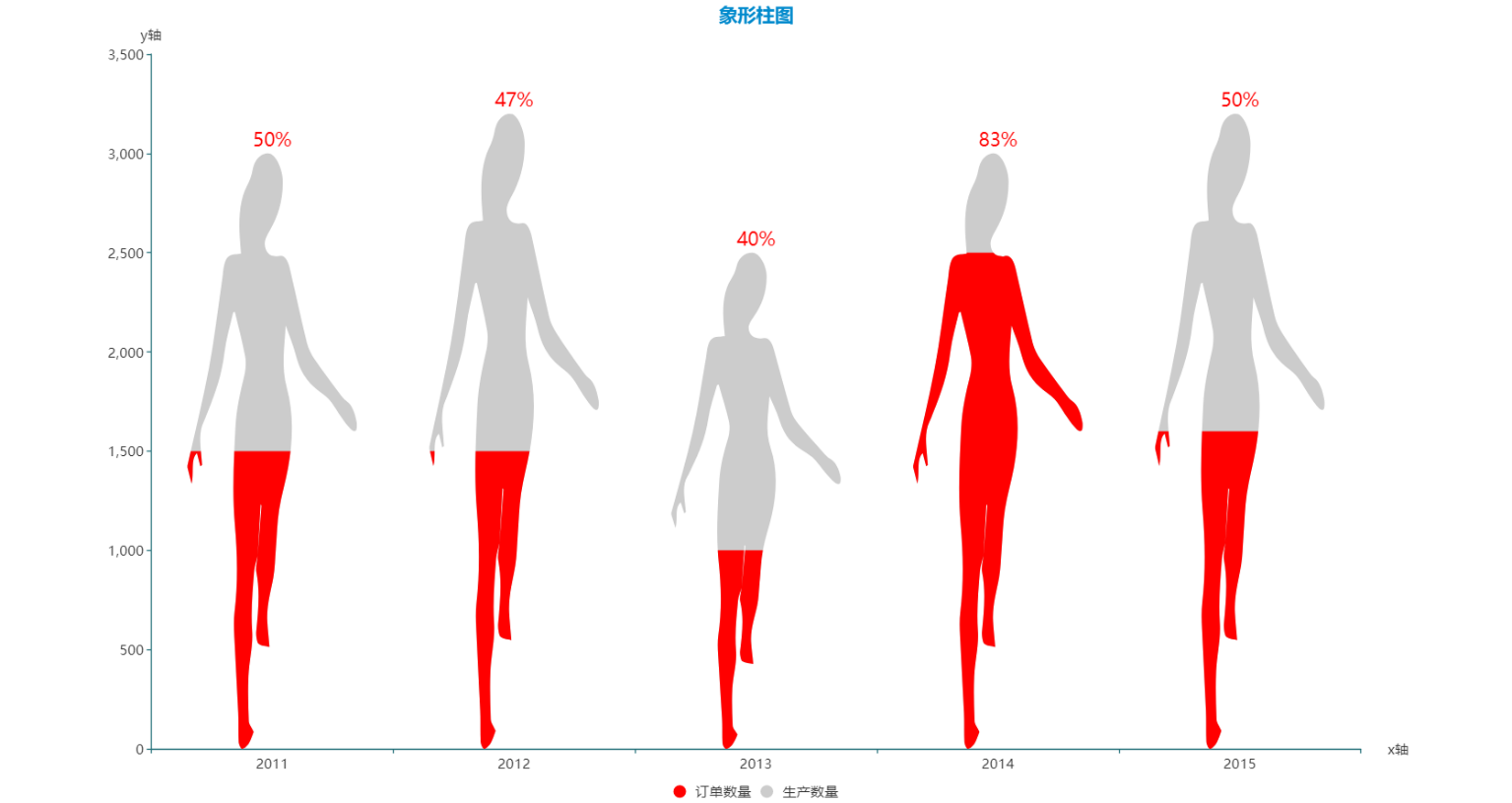 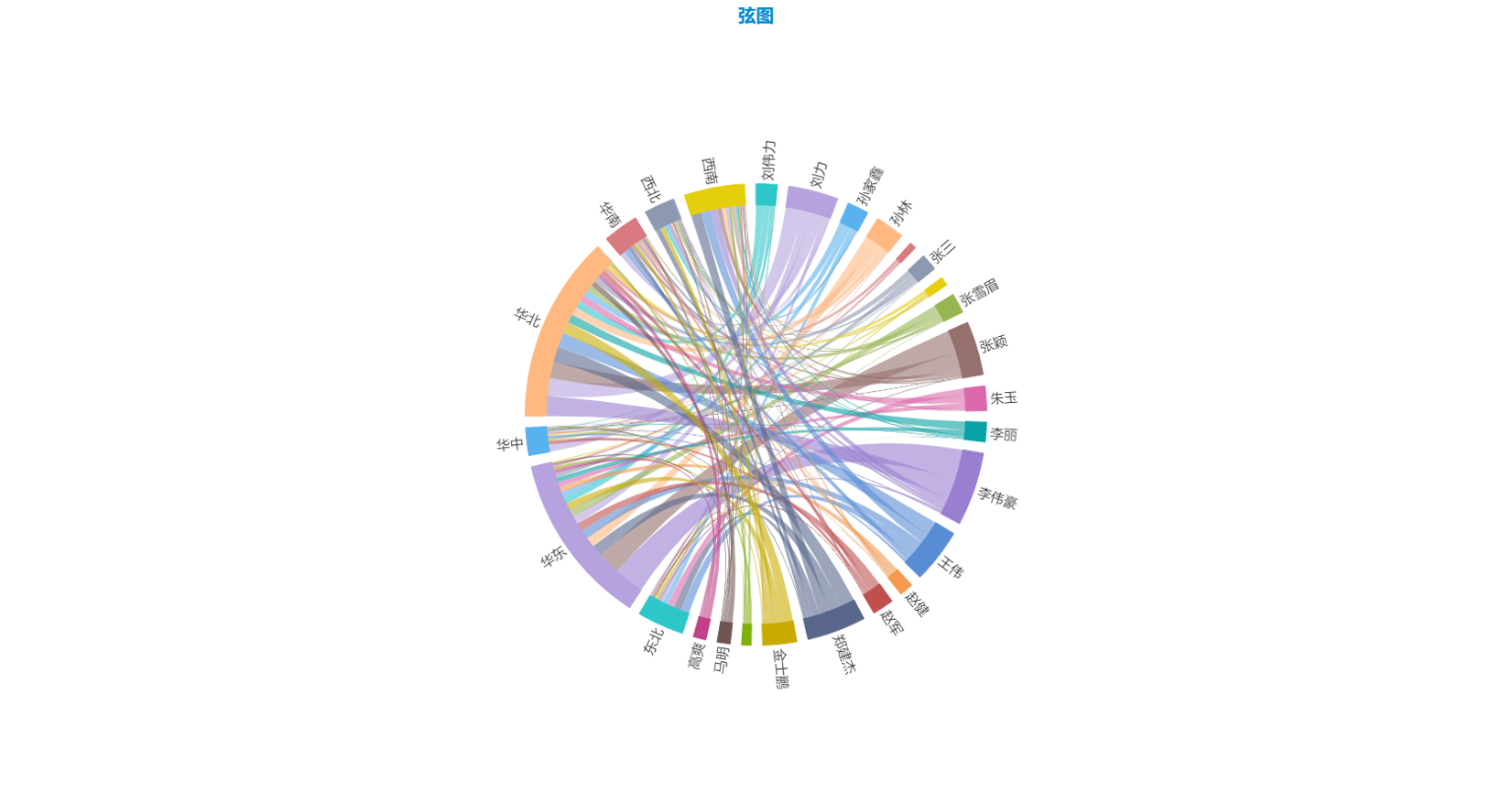 四、配色
用好取色器
01
取色器
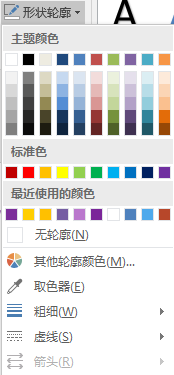 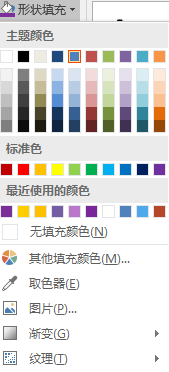 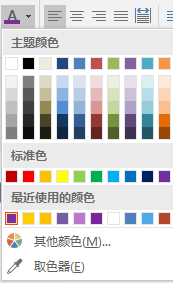 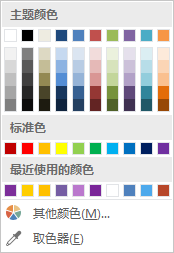 01
取色器
清华大学
北京大学
01
取色器
清华大学
北京大学
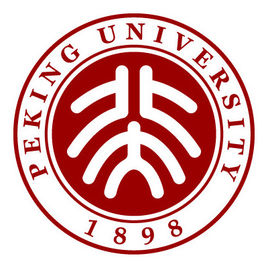 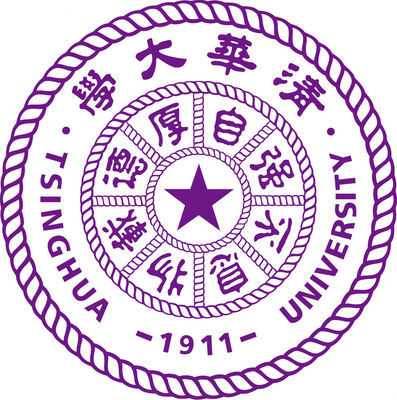 01
取色器
清华大学
北京大学
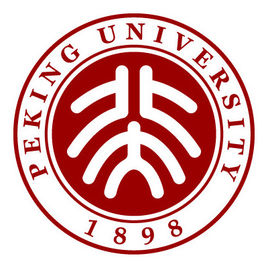 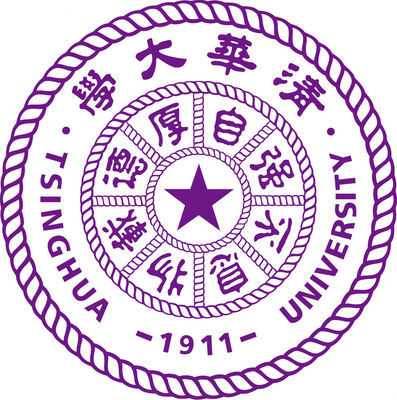 02
推荐网站  http://colorhunt.co/
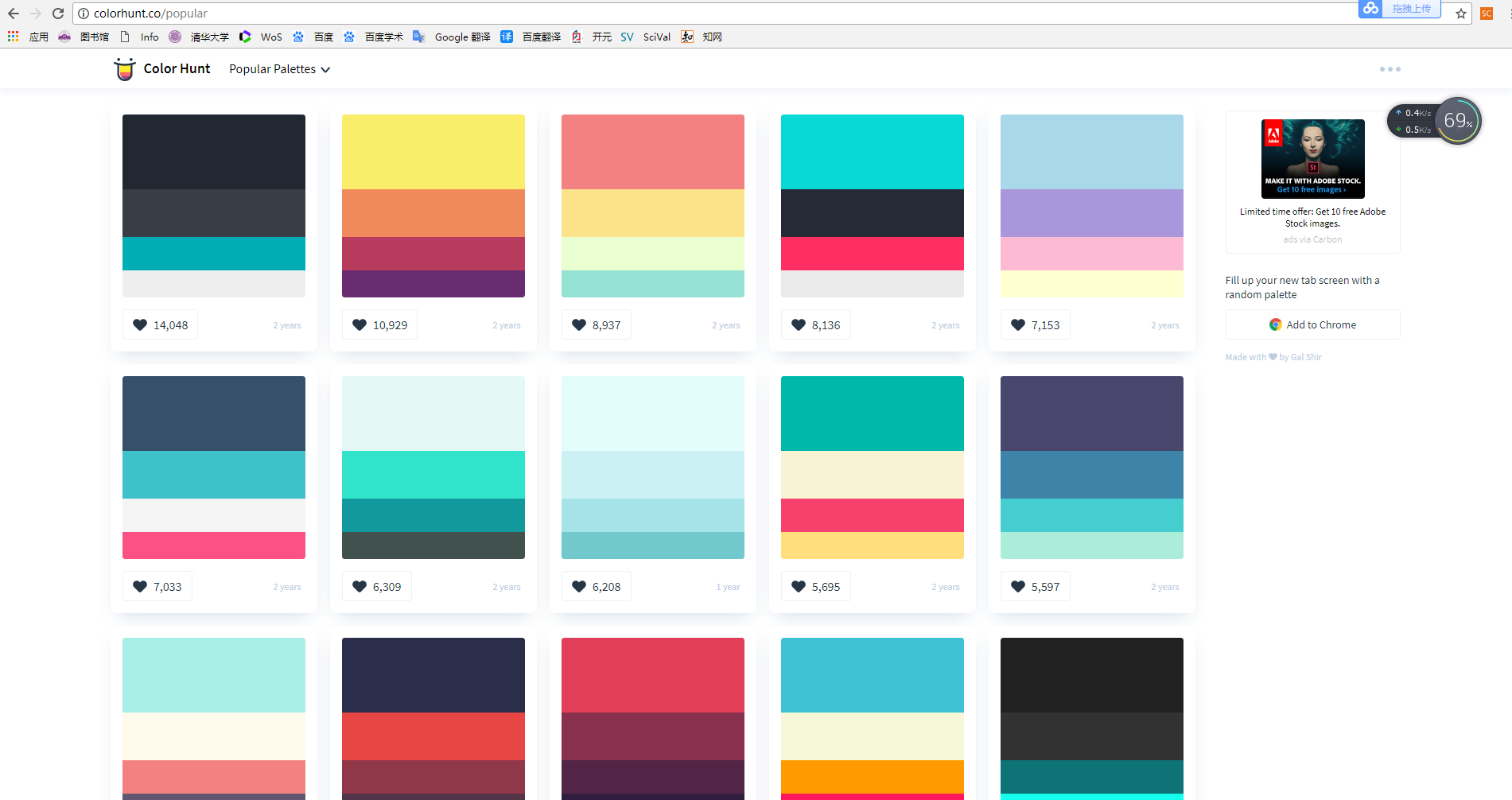 02
推荐网站  http://colorhunt.co/
1. 资源建设

       把握相关学科的文献资源建设及馆藏调整方向，提出参考意见，积极推动图书馆与院系合作购买文献信息资源；
       推荐优秀文献资源，对重要试用资源提出评价意见，或推荐其它专家进行评价。
2. 建议与反馈

       为图书馆的发展献计献策；
       及时反馈教师对图书馆的意见与建议；
3. 指导学科服务

       提供需要图书馆信息服务的重大课题情况和重点研究方向；
       与学科馆员密切联系，为开展学科服务提供指导意见；
为学科馆员进入院系服务提供便利；
4. 查新专家顾问

       理工科图书馆教师顾问同时担任科技查新服务的学科专家顾问。
02
推荐网站  http://colorhunt.co/
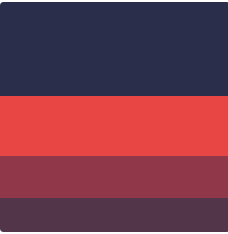 1. 资源建设

       把握相关学科的文献资源建设及馆藏调整方向，提出参考意见，积极推动图书馆与院系合作购买文献信息资源；
       推荐优秀文献资源，对重要试用资源提出评价意见，或推荐其它专家进行评价。
2. 建议与反馈

       为图书馆的发展献计献策；
       及时反馈教师对图书馆的意见与建议；
3. 指导学科服务

       提供需要图书馆信息服务的重大课题情况和重点研究方向；
       与学科馆员密切联系，为开展学科服务提供指导意见；
为学科馆员进入院系服务提供便利；
4. 查新专家顾问

       理工科图书馆教师顾问同时担任科技查新服务的学科专家顾问。
02
推荐网站  http://colorhunt.co/
1. 资源建设

       把握相关学科的文献资源建设及馆藏调整方向，提出参考意见，积极推动图书馆与院系合作购买文献信息资源；
       推荐优秀文献资源，对重要试用资源提出评价意见，或推荐其它专家进行评价。
2. 建议与反馈

       为图书馆的发展献计献策；
       及时反馈教师对图书馆的意见与建议；
3. 指导学科服务

       提供需要图书馆信息服务的重大课题情况和重点研究方向；
       与学科馆员密切联系，为开展学科服务提供指导意见；
为学科馆员进入院系服务提供便利；
4. 查新专家顾问

       理工科图书馆教师顾问同时担任科技查新服务的学科专家顾问。
03
推荐网站  https://uigradients.com
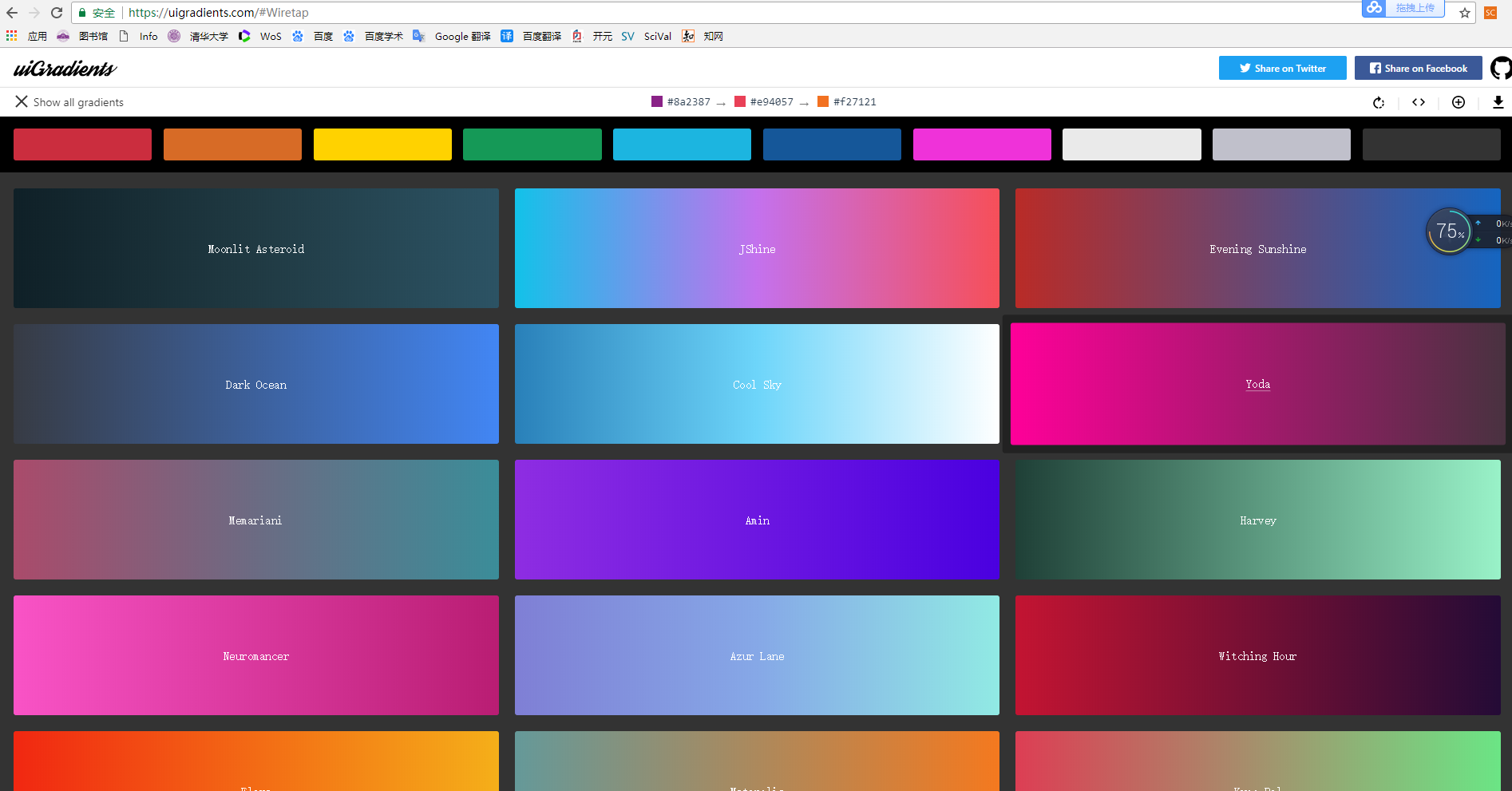 03
推荐网站  https://uigradients.com
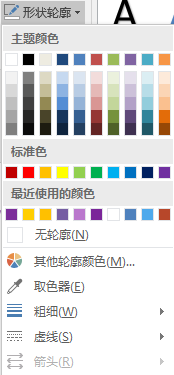 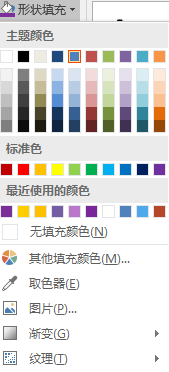 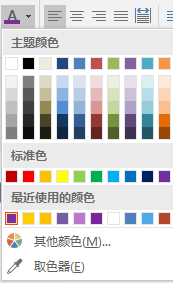 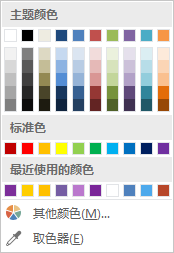 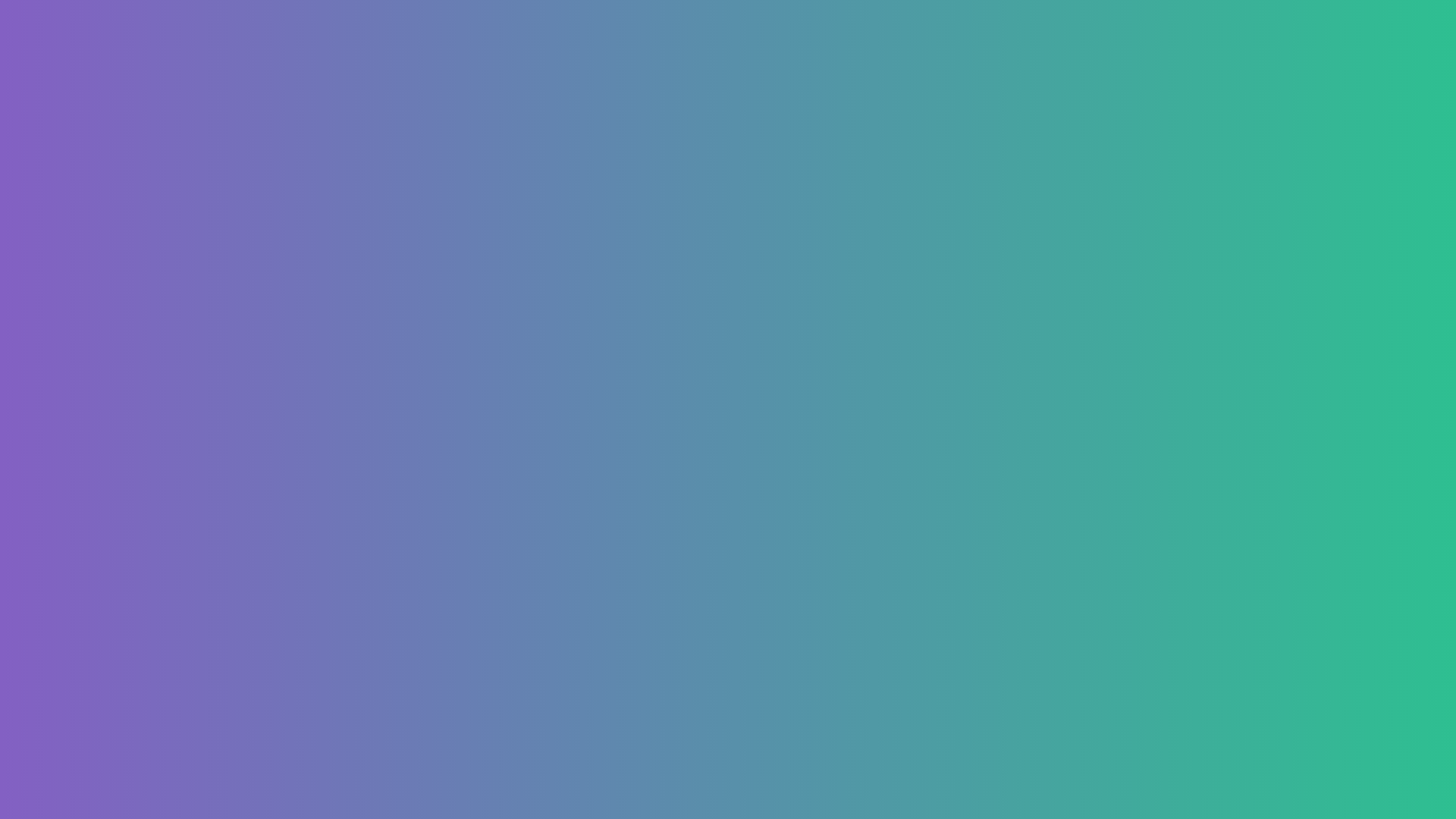 03
推荐网站  https://uigradients.com
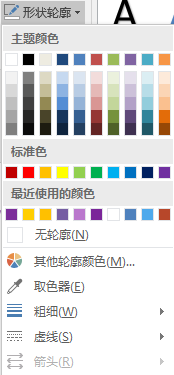 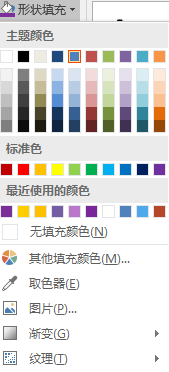 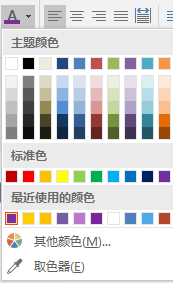 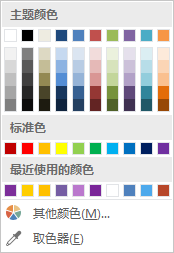 03
推荐网站  https://uigradients.com
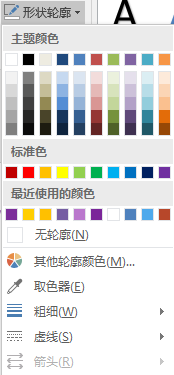 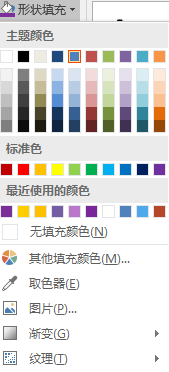 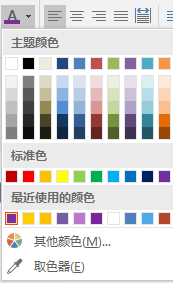 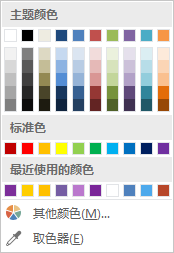 五、简单四步法
立马变身PPT高富帅
只需四步，立马变身PPT高富帅！
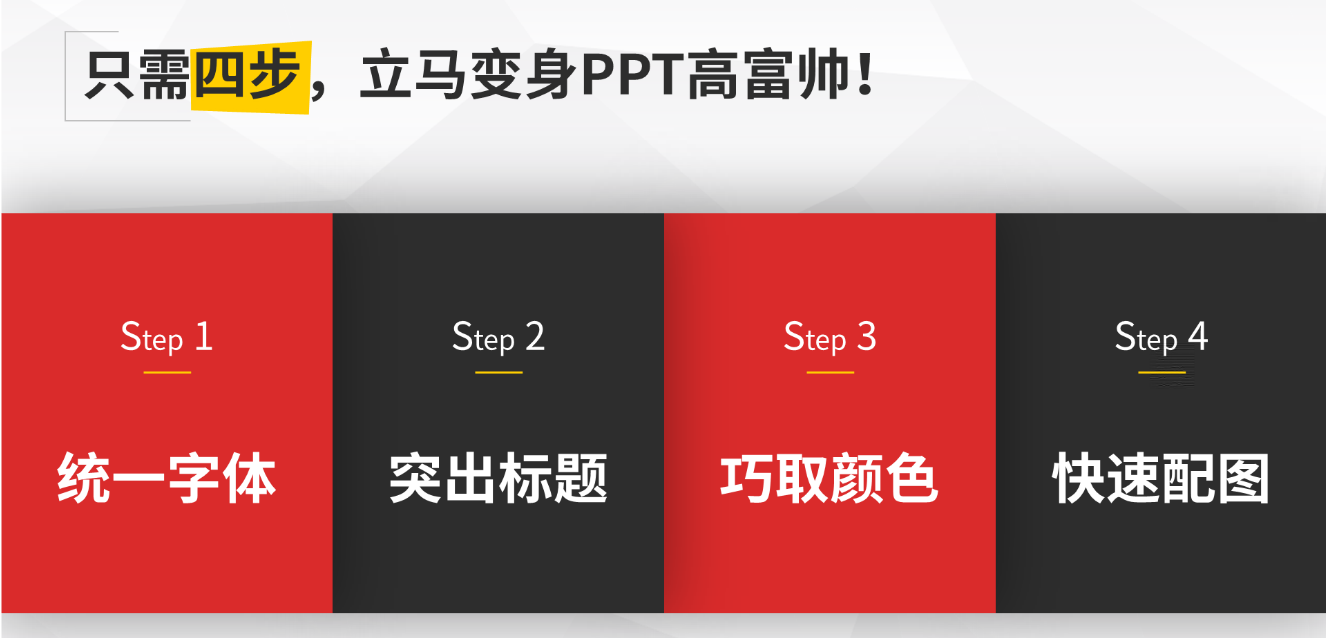 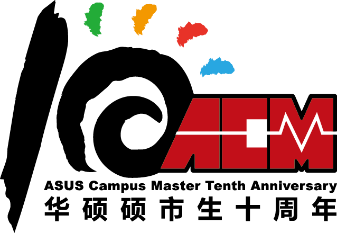 华硕硕市生（ASUS Campus Master），世界级企业华硕电脑高校人才平台。


华硕“硕市生”是一个促进高校学生积极探索、不断开发潜能、贡献领导力的跨区域学习型团队，通过提供市场调研、暑期实习、种子教官培训、校园营销大赛等机会，让成员感受世界级企业的文化，体验不一般的职业化课余生活。
成员更愿意用这些词汇描述团队：
青春、活力、激情、梦想、感恩、友情、成长、超越。
加入团队，成员觉得收获更多的是：
一辈子的朋友、职业技能的提高、团队精神的渗透。
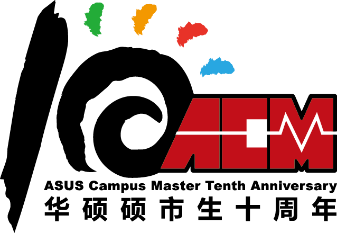 华硕硕市生（ASUS Campus Master），世界级企业华硕电脑高校人才平台。


华硕“硕市生”是一个促进高校学生积极探索、不断开发潜能、贡献领导力的跨区域学习型团队，通过提供市场调研、暑期实习、种子教官培训、校园营销大赛等机会，让成员感受世界级企业的文化，体验不一般的职业化课余生活。
成员更愿意用这些词汇描述团队：
青春、活力、激情、梦想、感恩、友情、成长、超越。
加入团队，成员觉得收获更多的是：
一辈子的朋友、职业技能的提高、团队精神的渗透。
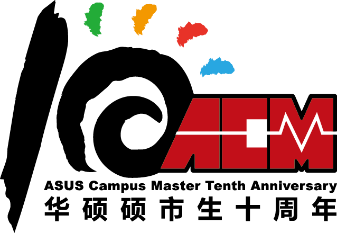 华硕硕市生（ASUS Campus Master）
世界级企业华硕电脑高校人才平台。



华硕“硕市生”是一个促进高校学生积极探索、不断开发潜能、贡献领导力的跨区域学习型团队，通过提供市场调研、暑期实习、种子教官培训、校园营销大赛等机会，让成员感受世界级企业的文化，体验不一般的职业化课余生活。


成员更愿意用这些词汇描述团队：
青春、活力、激情、梦想、感恩、友情、成长、超越。


加入团队，成员觉得收获更多的是：
一辈子的朋友、职业技能的提高、团队精神的渗透。
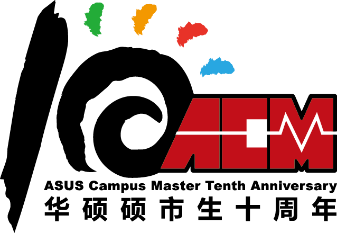 华硕硕市生（ASUS Campus Master）
世界级企业华硕电脑高校人才平台。



华硕“硕市生”是一个促进高校学生积极探索、不断开发潜能、贡献领导力的跨区域学习型团队，通过提供市场调研、暑期实习、种子教官培训、校园营销大赛等机会，让成员感受世界级企业的文化，体验不一般的职业化课余生活。


成员更愿意用这些词汇描述团队：
青春、活力、激情、梦想、感恩、友情、成长、超越。


加入团队，成员觉得收获更多的是：
一辈子的朋友、职业技能的提高、团队精神的渗透。
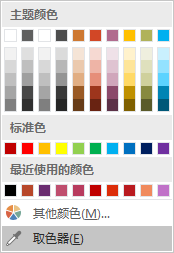 华硕硕市生（ASUS Campus Master）
世界级企业华硕电脑高校人才平台。



华硕“硕市生”是一个促进高校学生积极探索、不断开发潜能、贡献领导力的跨区域学习型团队，通过提供市场调研、暑期实习、种子教官培训、校园营销大赛等机会，让成员感受世界级企业的文化，体验不一般的职业化课余生活。


成员更愿意用这些词汇描述团队：
青春、活力、激情、梦想、感恩、友情、成长、超越。


加入团队，成员觉得收获更多的是：
一辈子的朋友、职业技能的提高、团队精神的渗透。
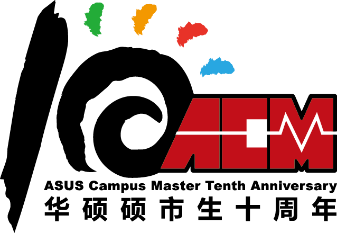 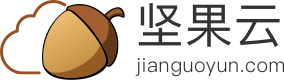 坚果云：安全、稳定、便捷的云盘服务
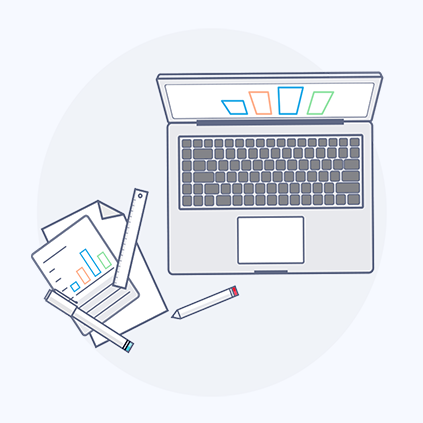 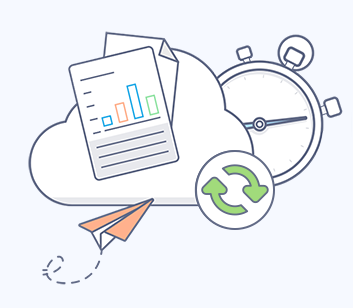 任意文件夹同步
智能增量同步
闪电下载
文件自动锁定
连接优质软件
畅享移动办公
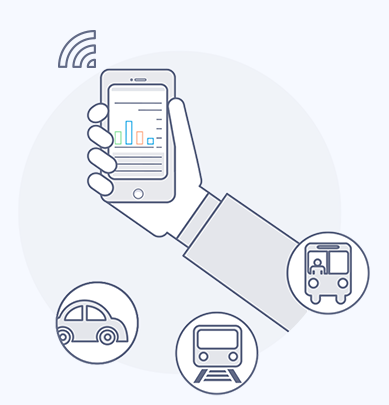 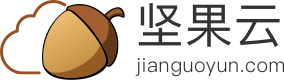 坚果云：安全、稳定、便捷的云盘服务
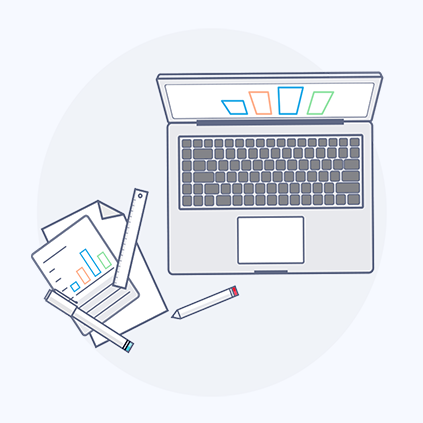 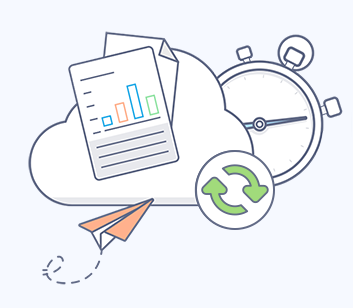 任意文件夹同步
智能增量同步
闪电下载
文件自动锁定
连接优质软件
畅享移动办公
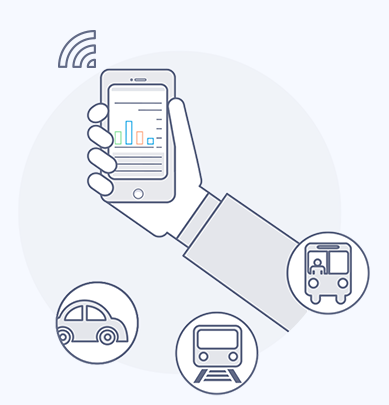 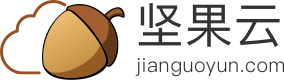 坚果云
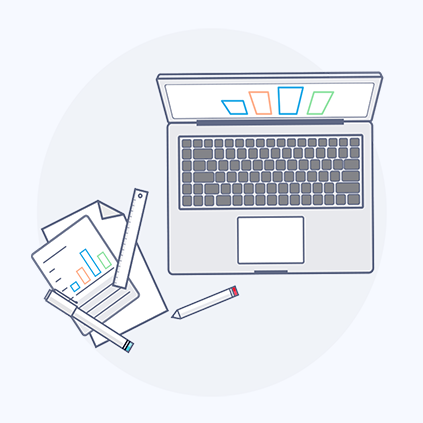 安全、稳定、便捷的云盘服务
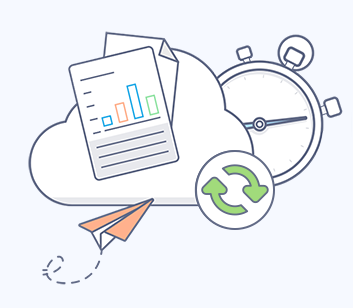 任意文件夹同步
智能增量同步
闪电下载
文件自动锁定
连接优质软件
畅享移动办公
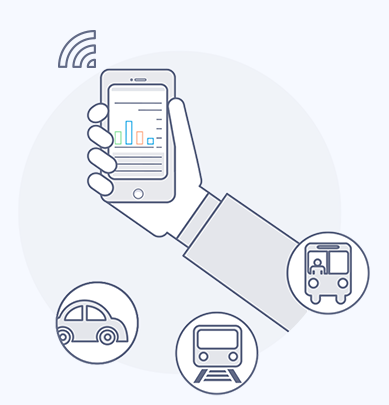 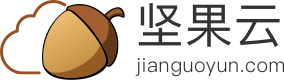 坚果云
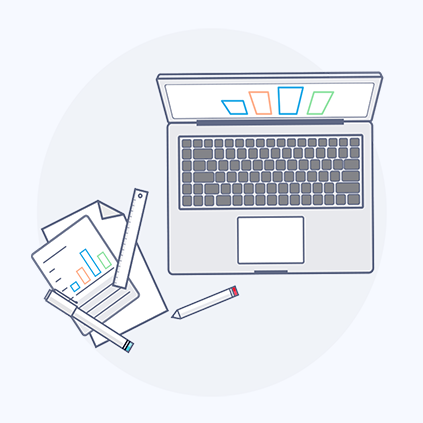 安全、稳定、便捷的云盘服务
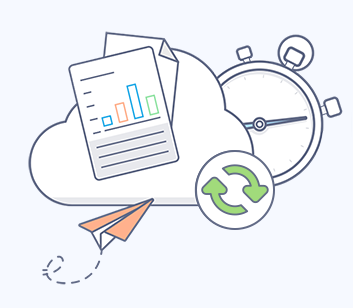 任意文件夹同步
智能增量同步
闪电下载
文件自动锁定
连接优质软件
畅享移动办公
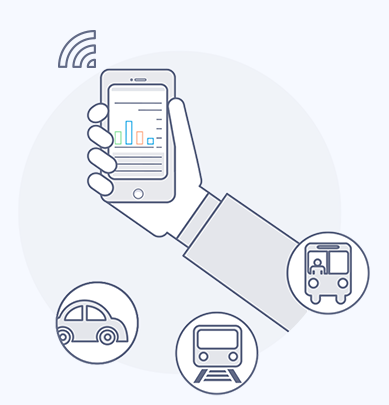 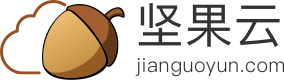 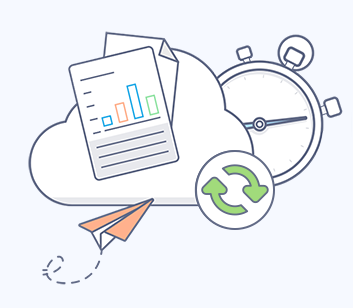 坚果云
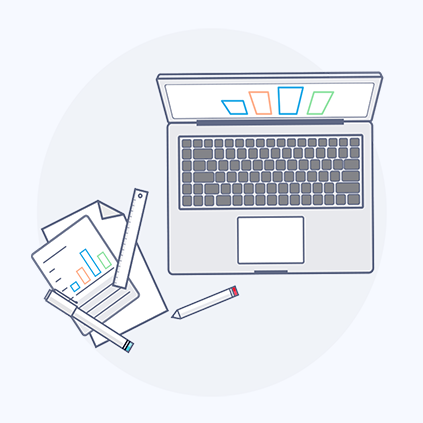 安全、稳定、便捷的云盘服务
任意文件夹同步
智能增量同步
闪电下载
文件自动锁定
连接优质软件
畅享移动办公
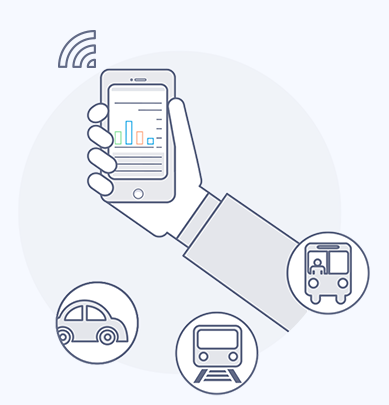 练习二
用简单四步法制作高富帅PPT
1. 统一字体		2. 突出标题
3. 巧取颜色		4. 快速配图
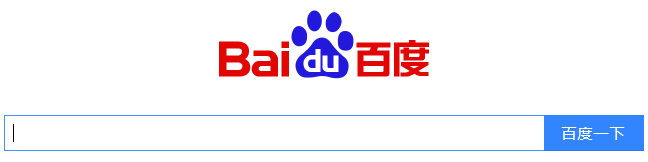 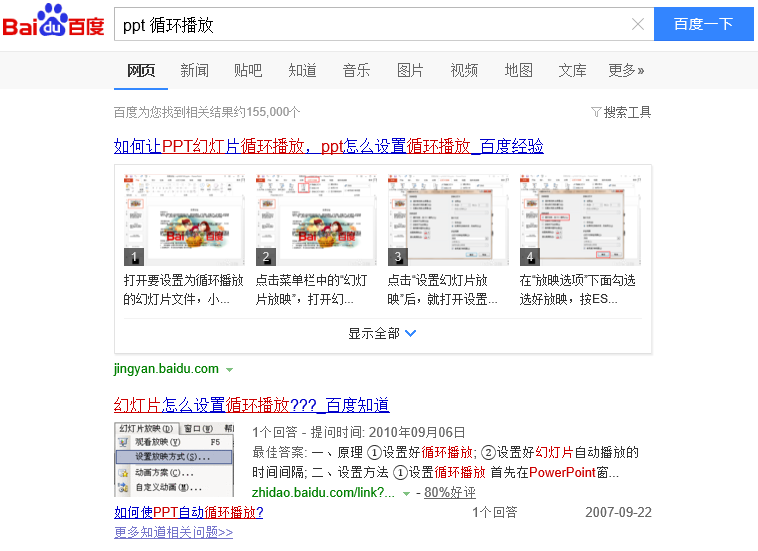 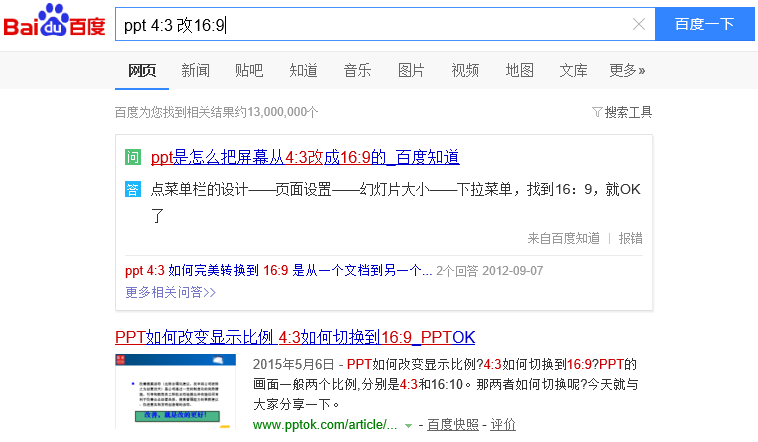 找个同类的PPT，模仿它，逐渐形成自己统一的风格~
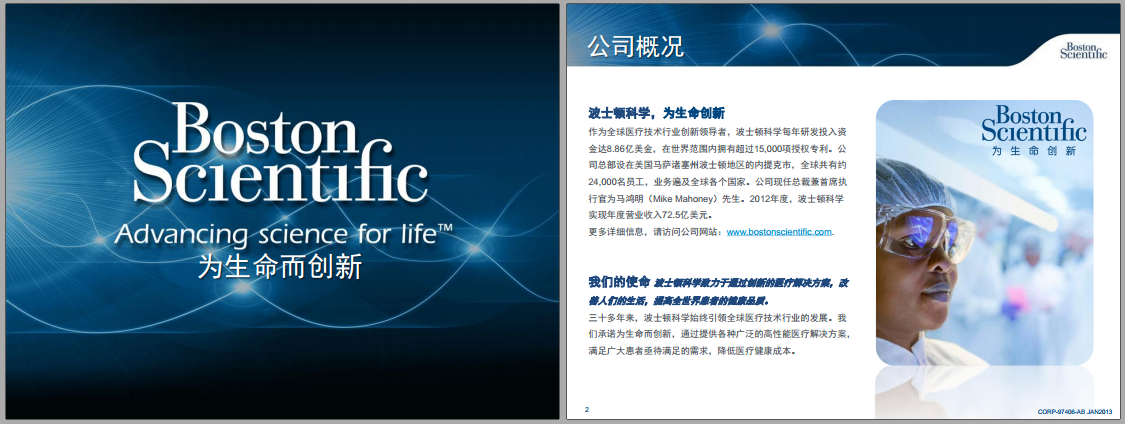 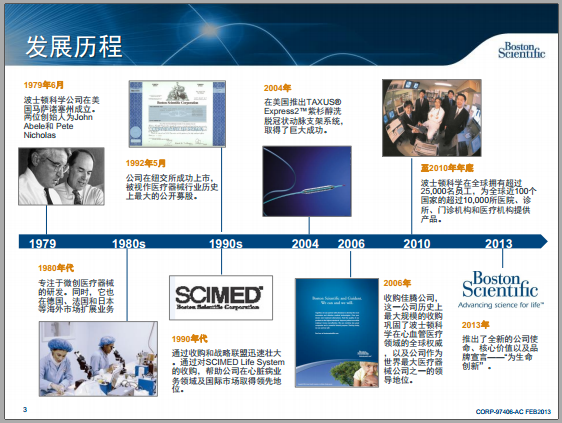 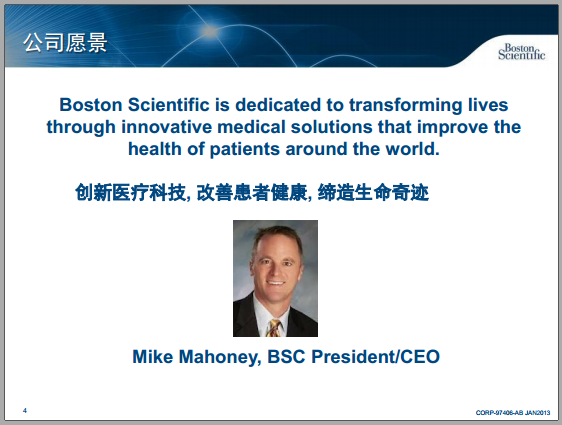 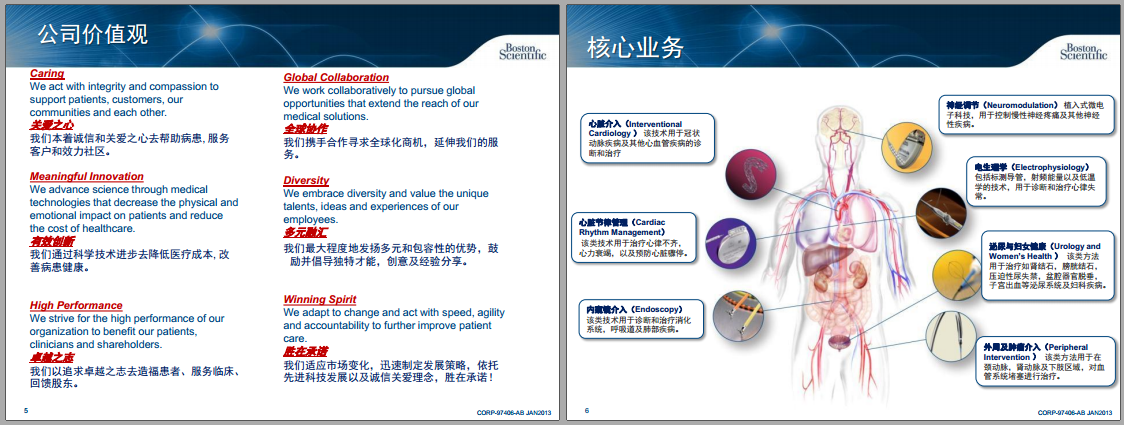 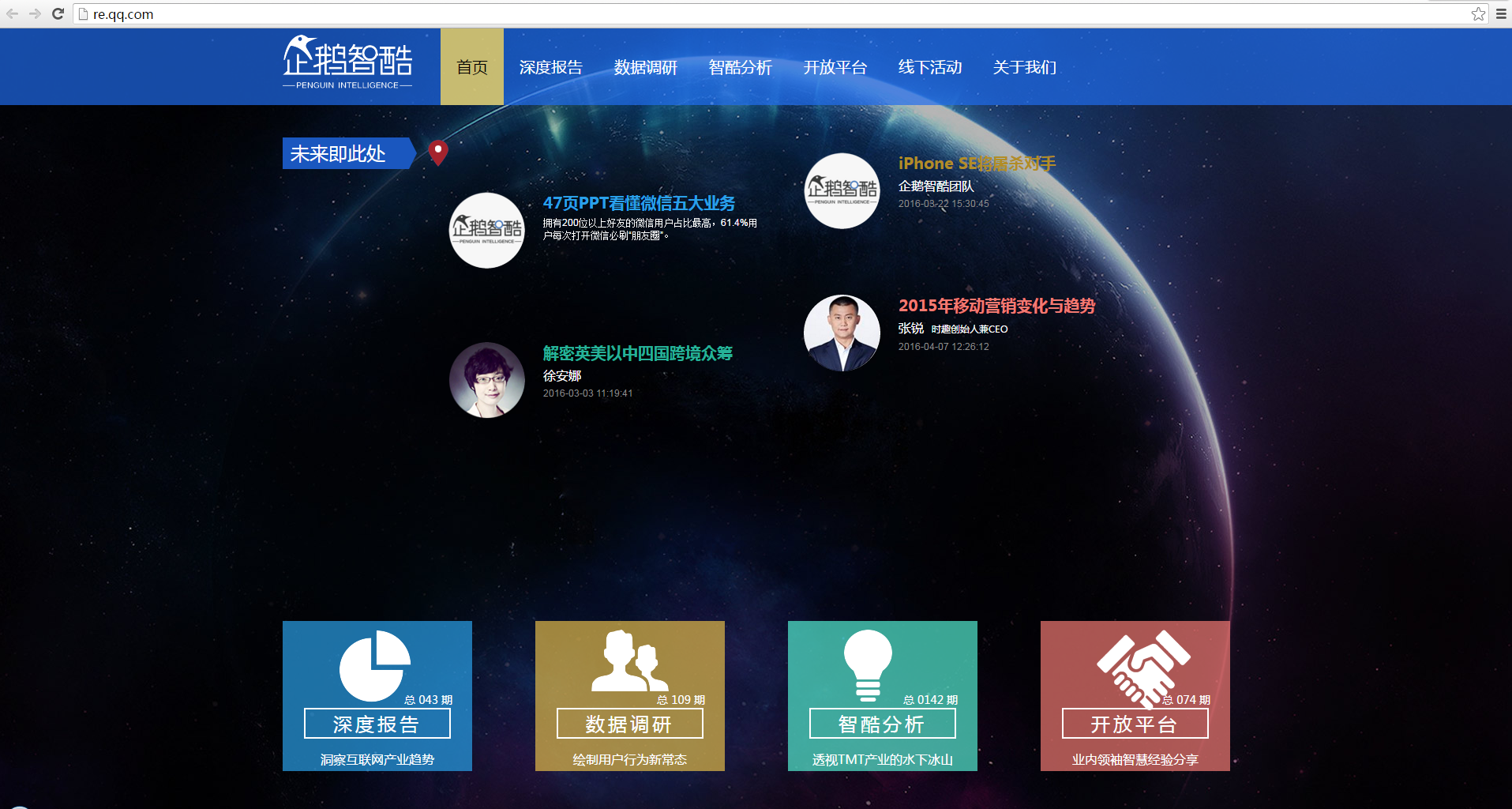 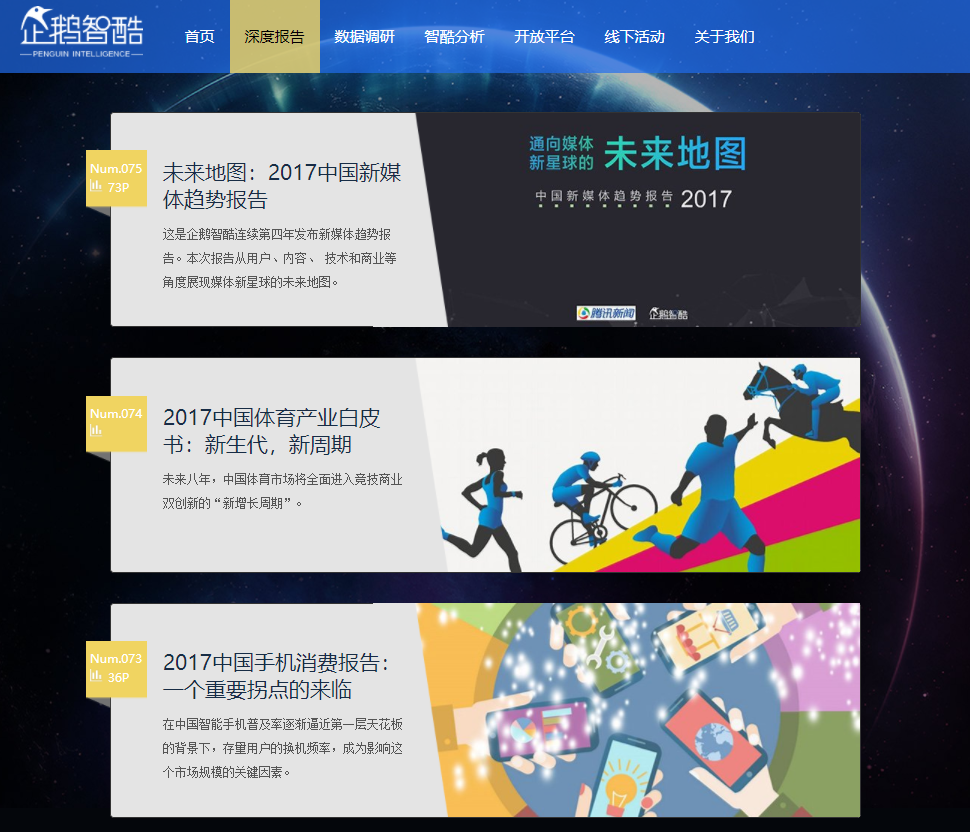 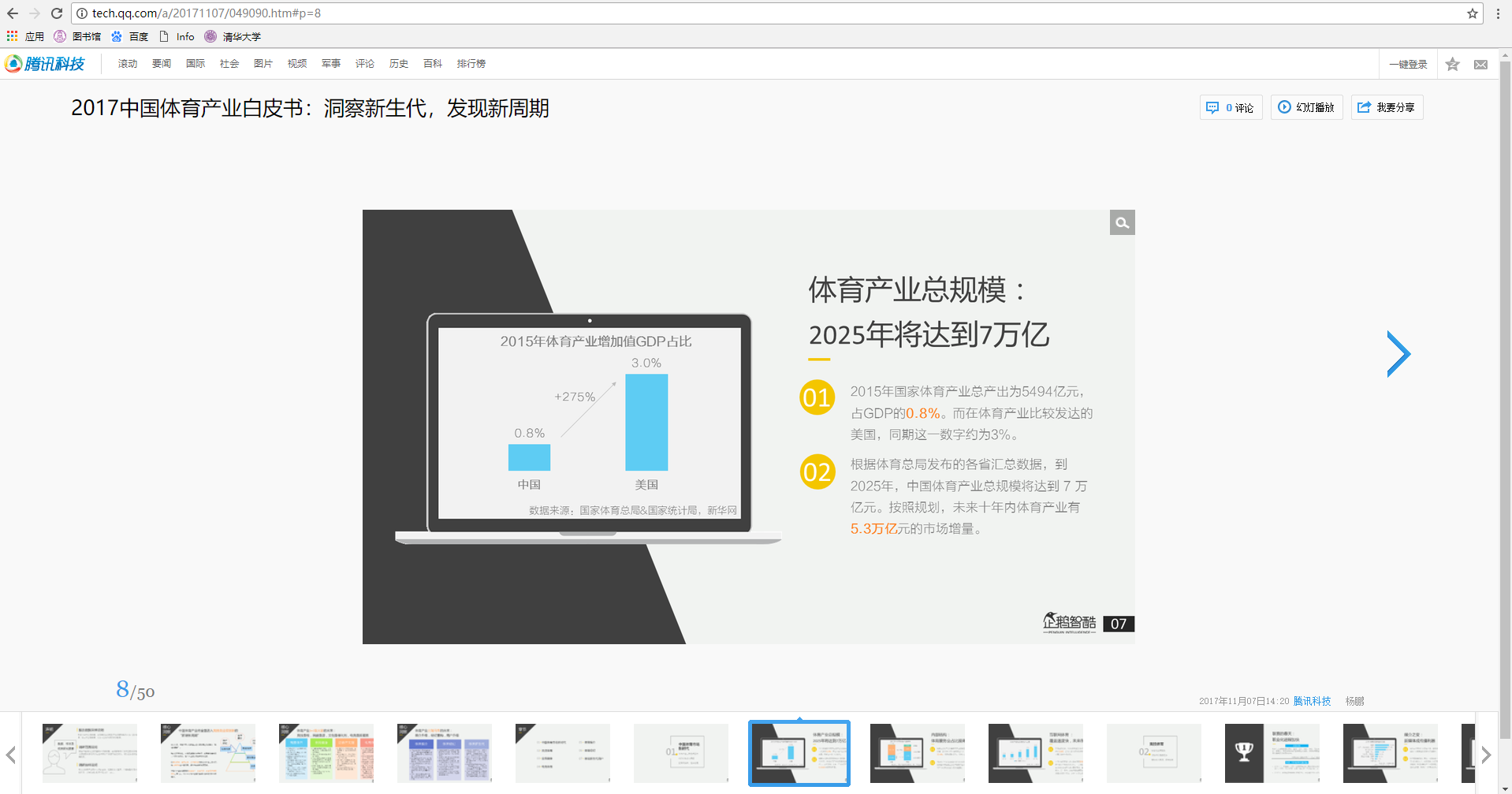 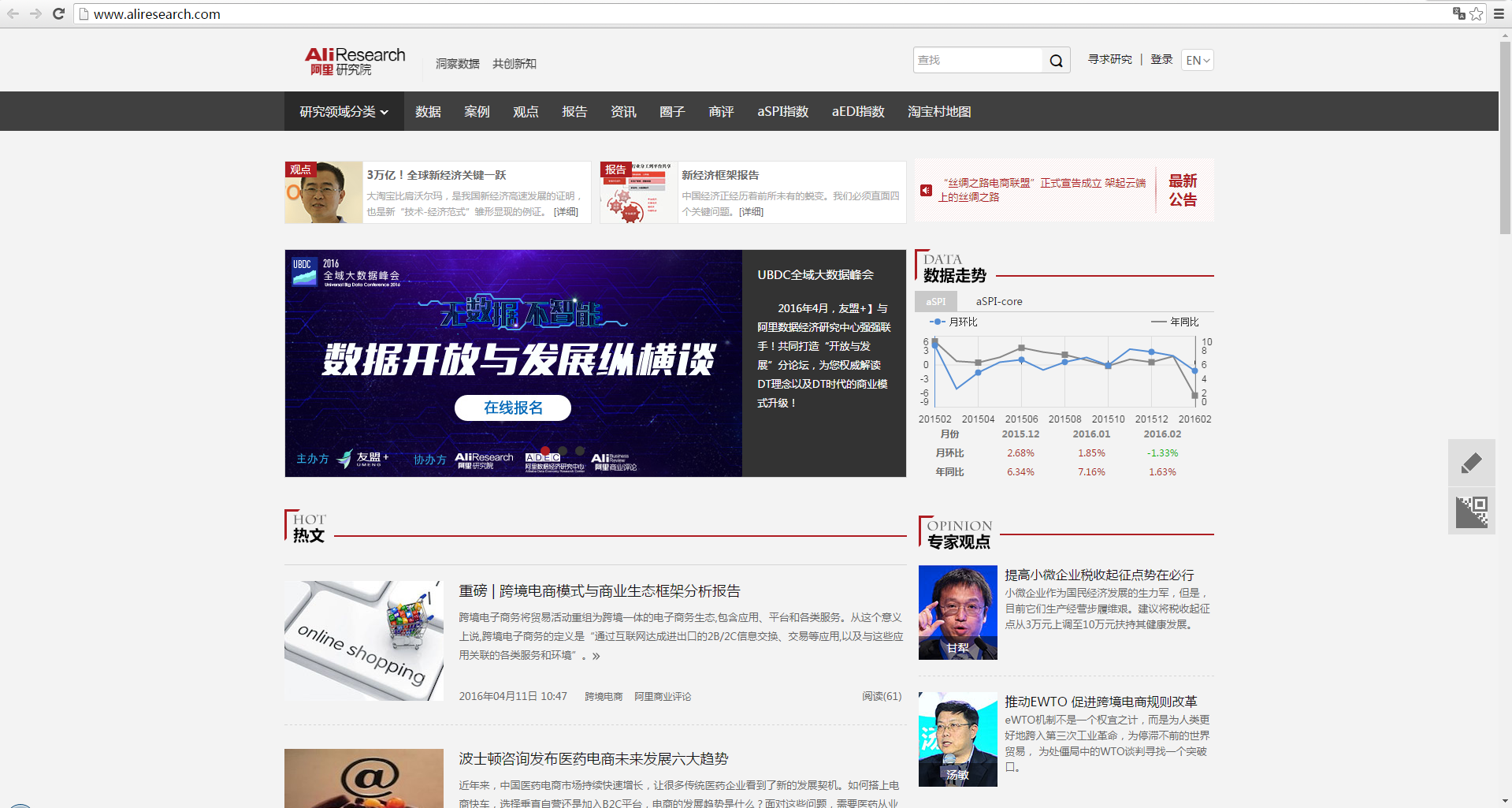 谢谢聆听